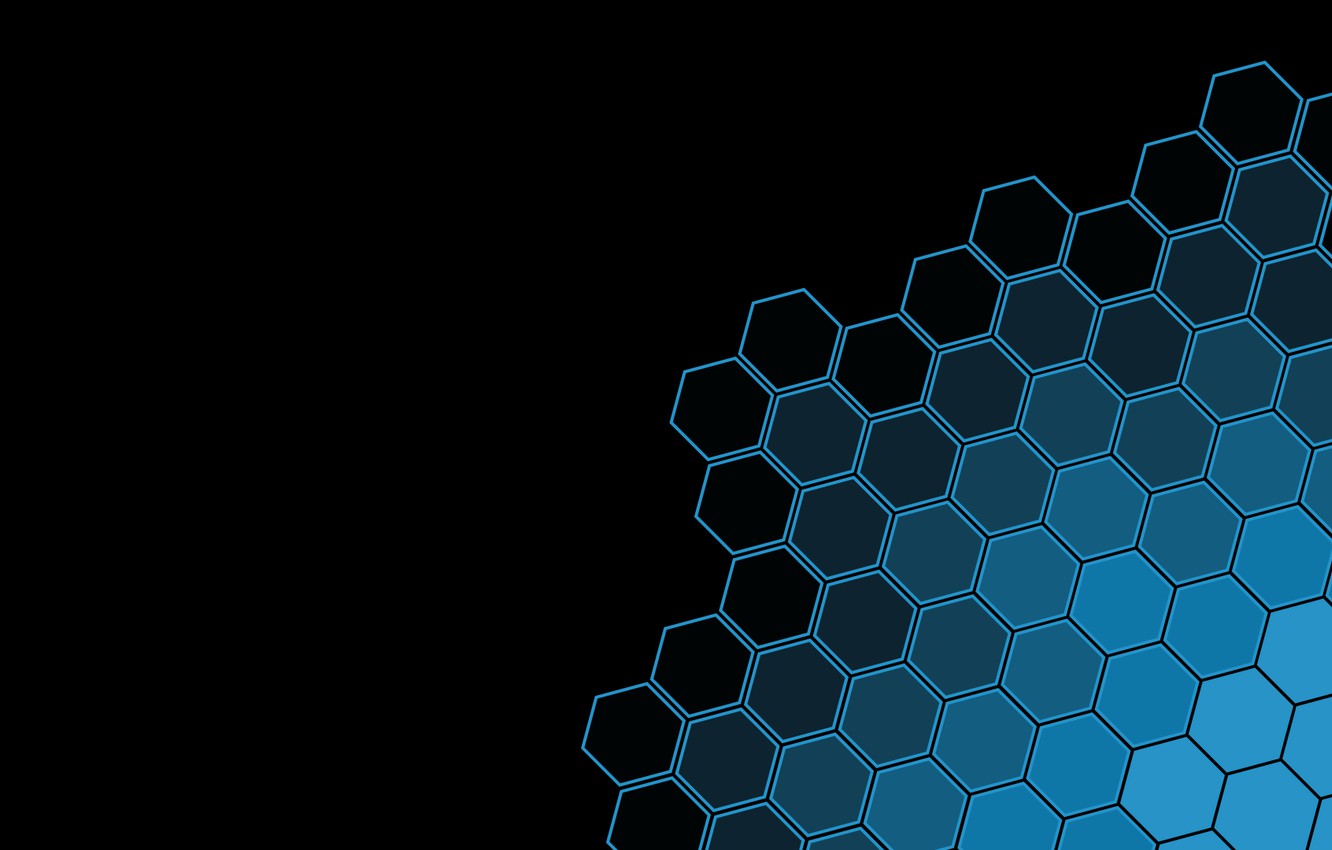 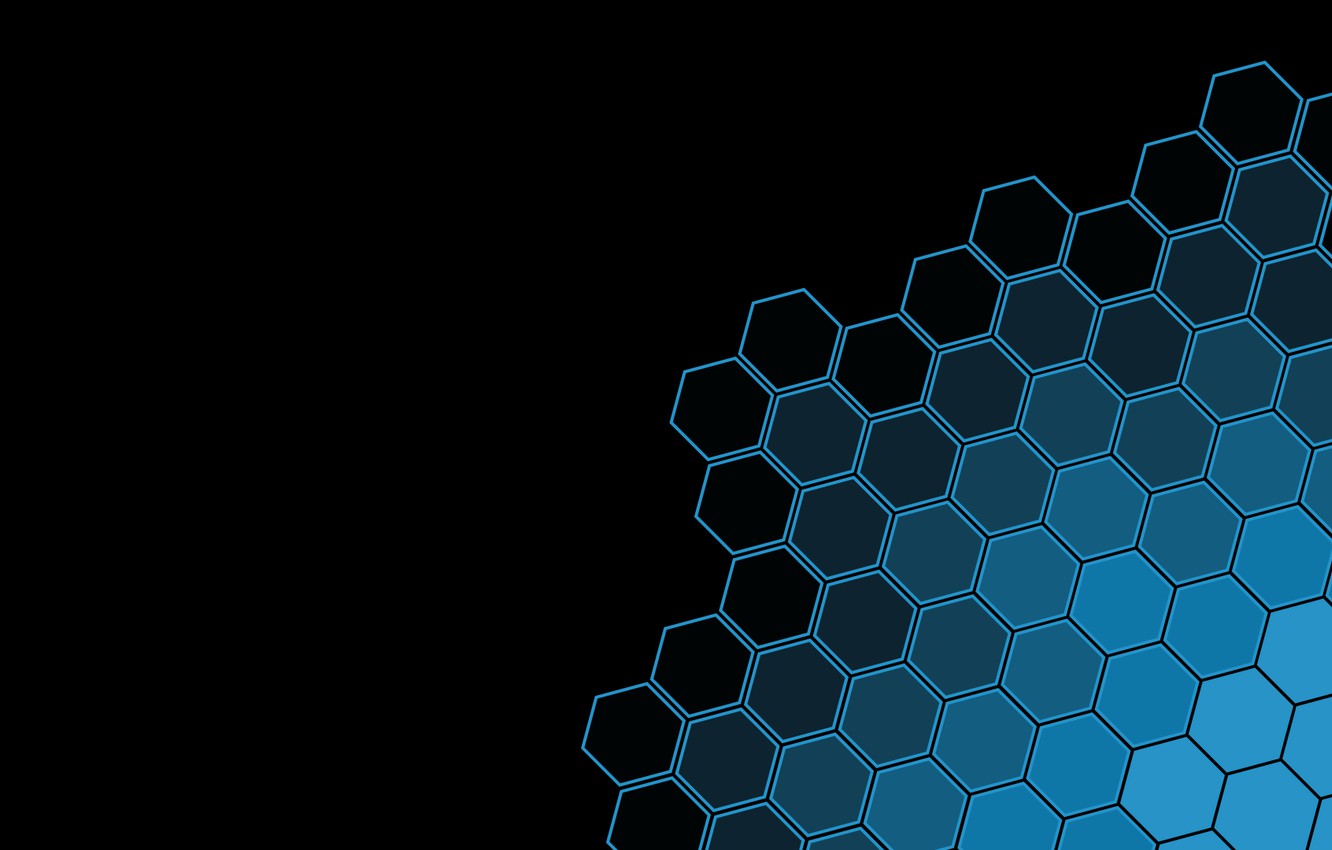 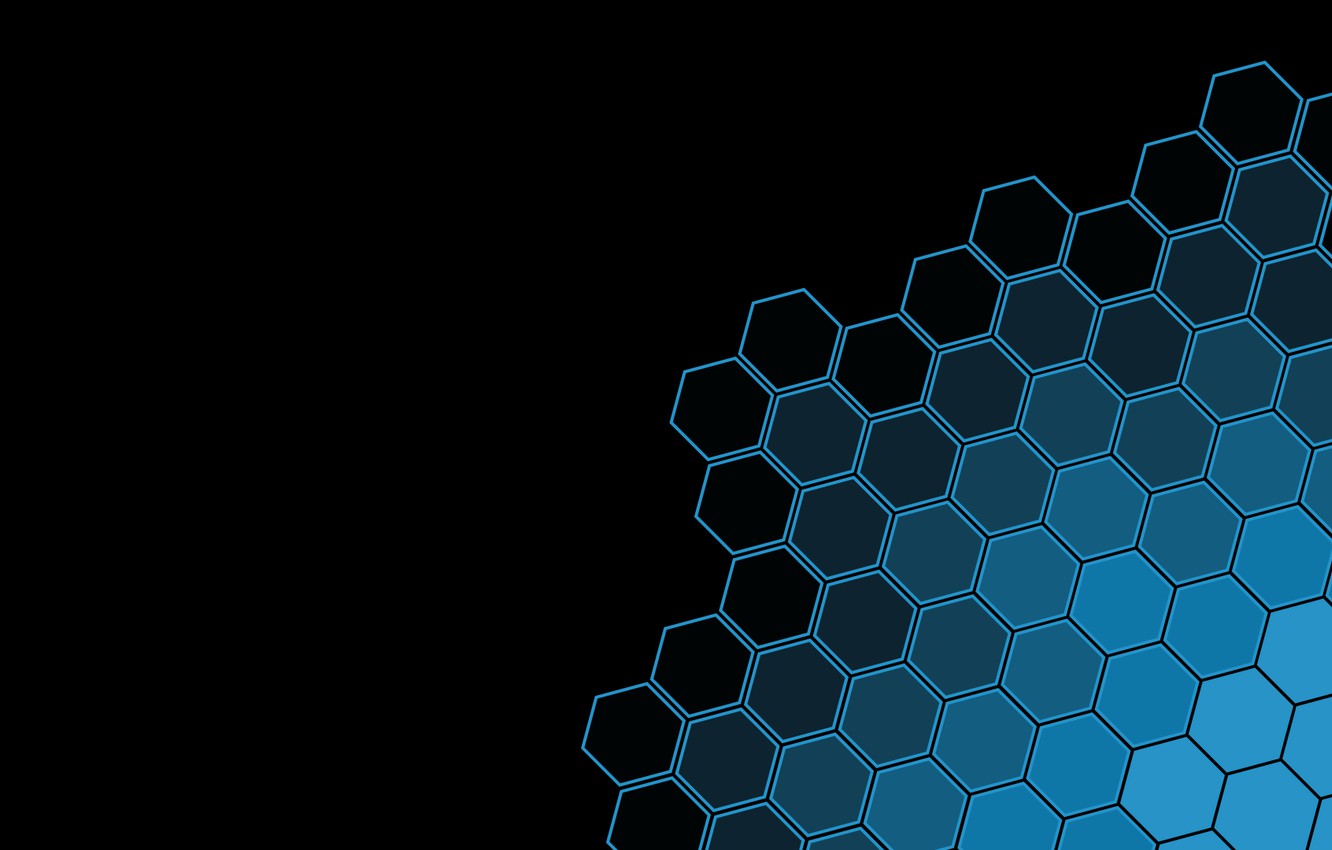 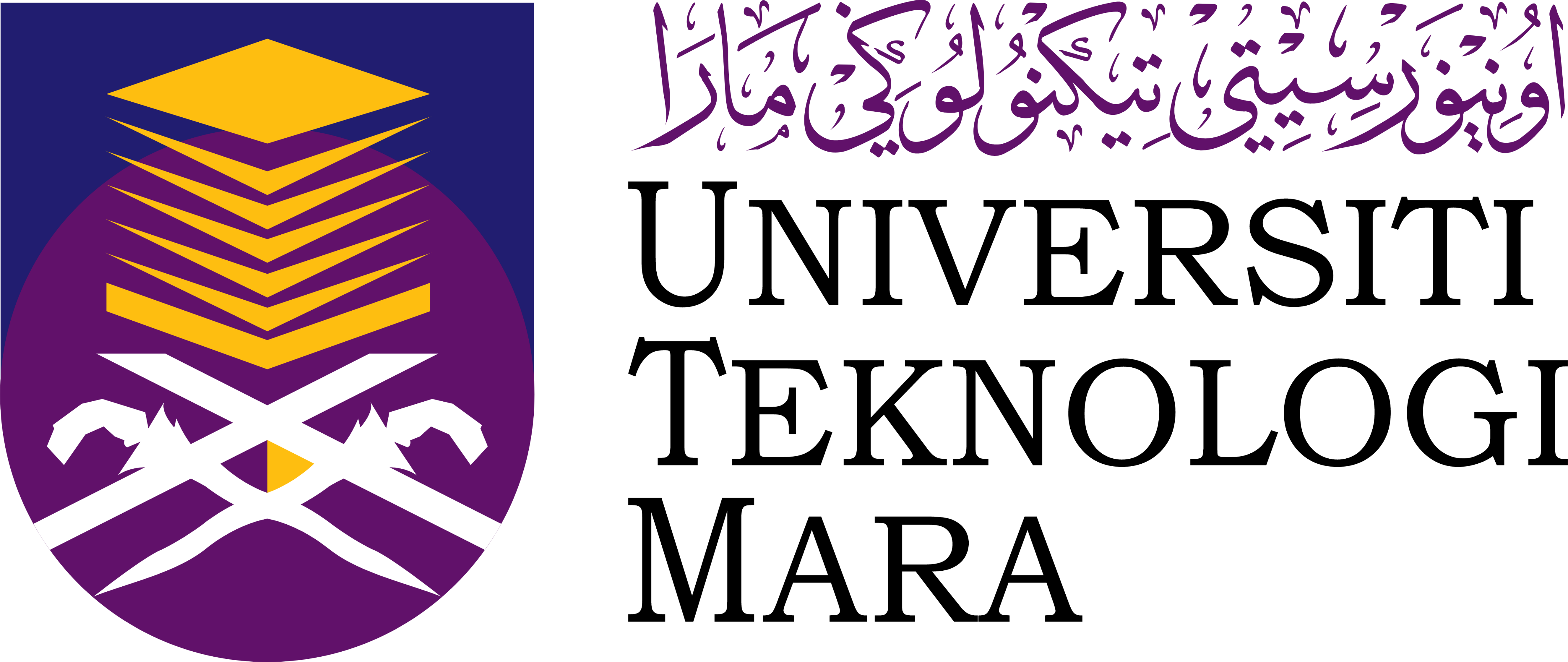 TIPS AND TECHNIQUE OF OBTAINING MULTIMEDIA RESOURCES OVER THE NET
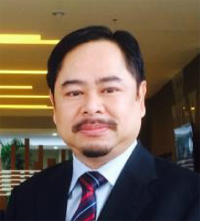 Dr. Fakhrul Hazman Yusoff
fakhrul@uitm.edu.my
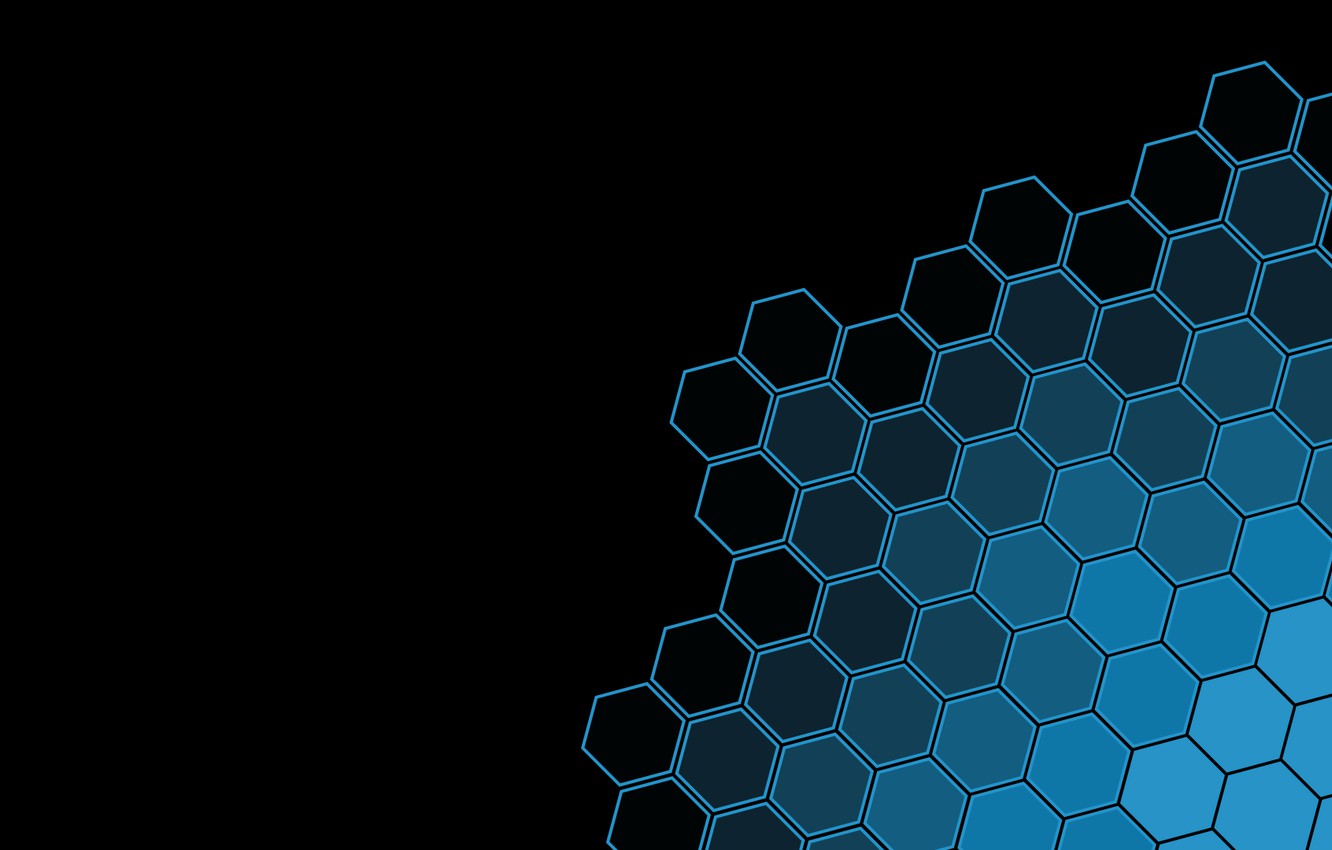 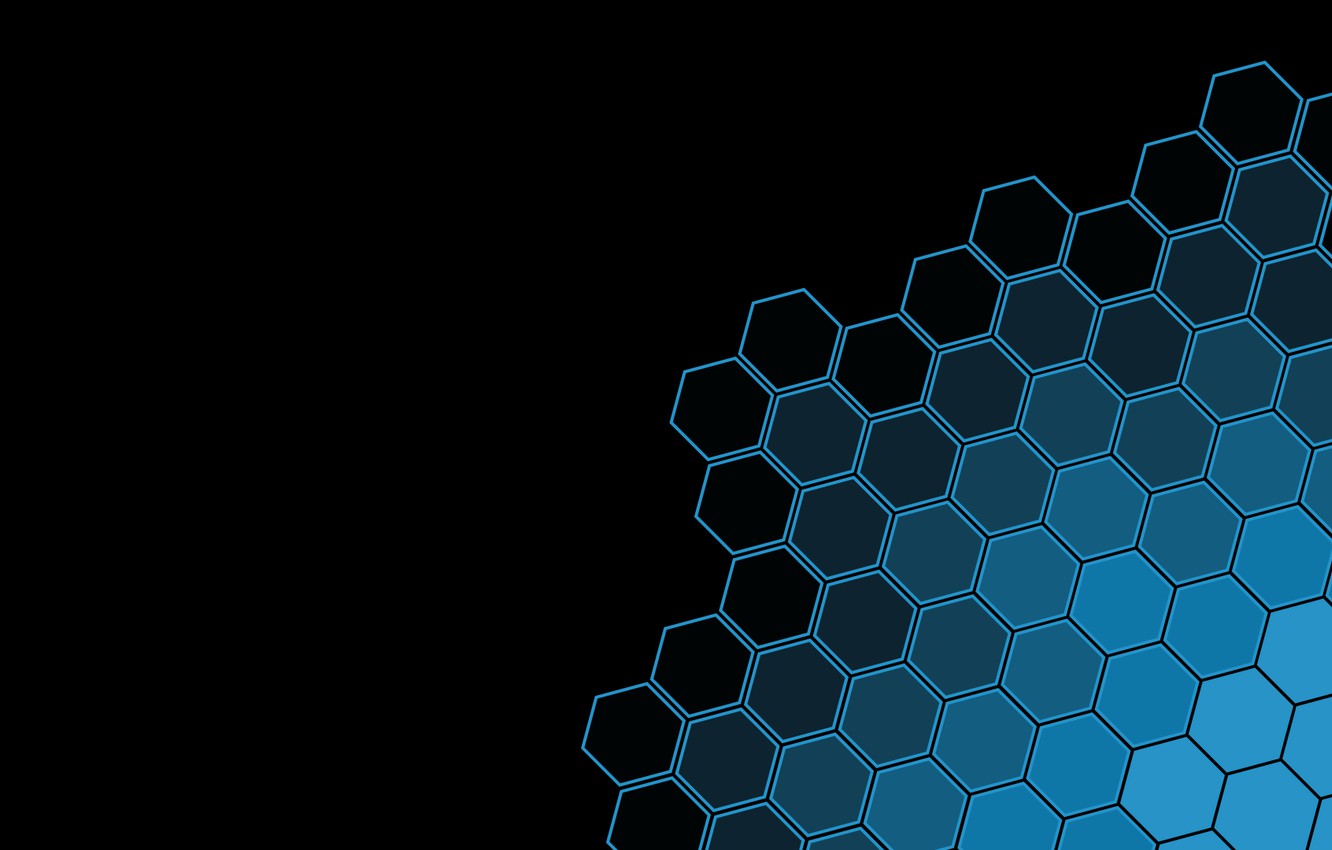 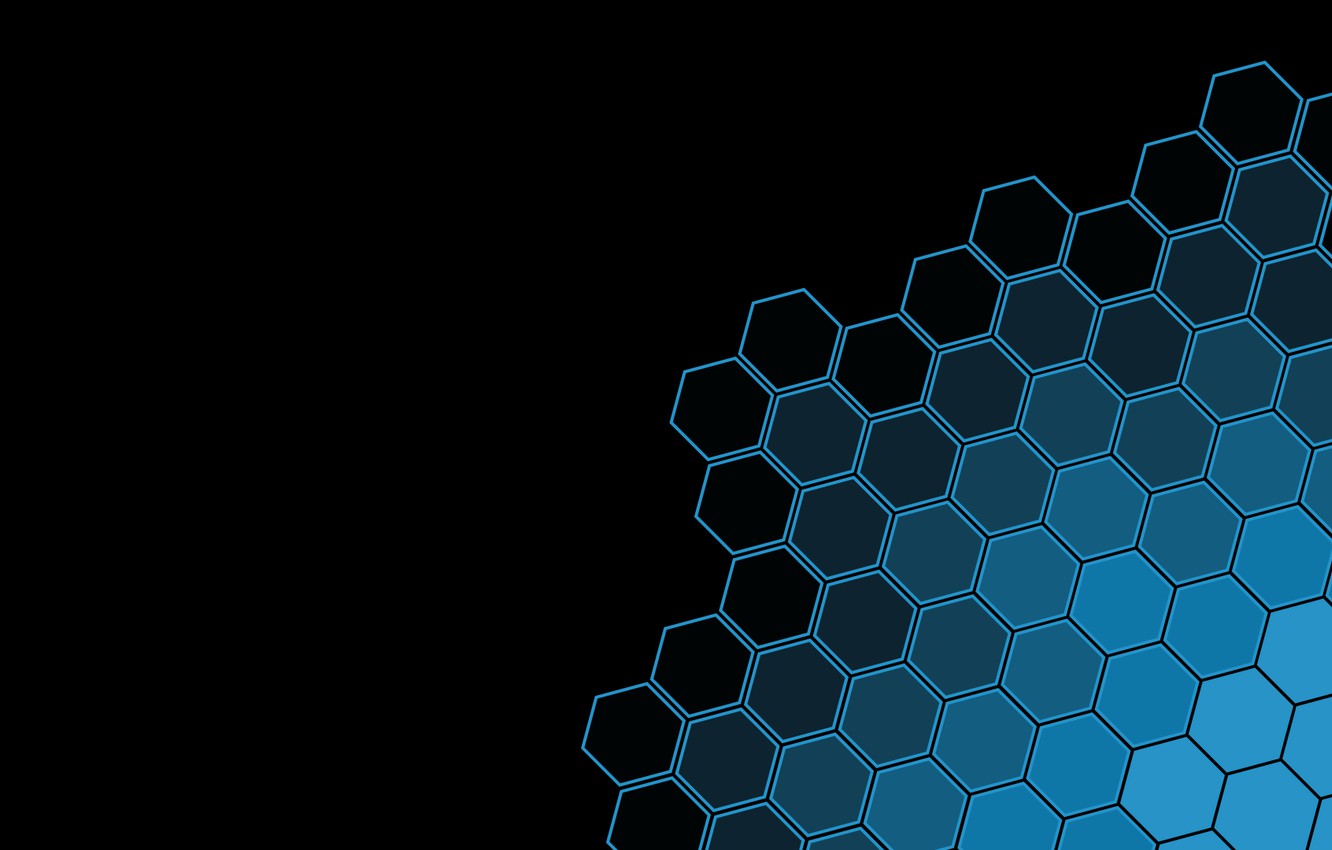 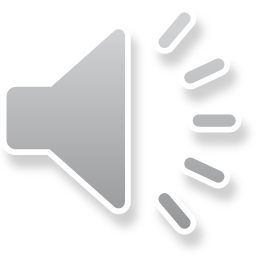 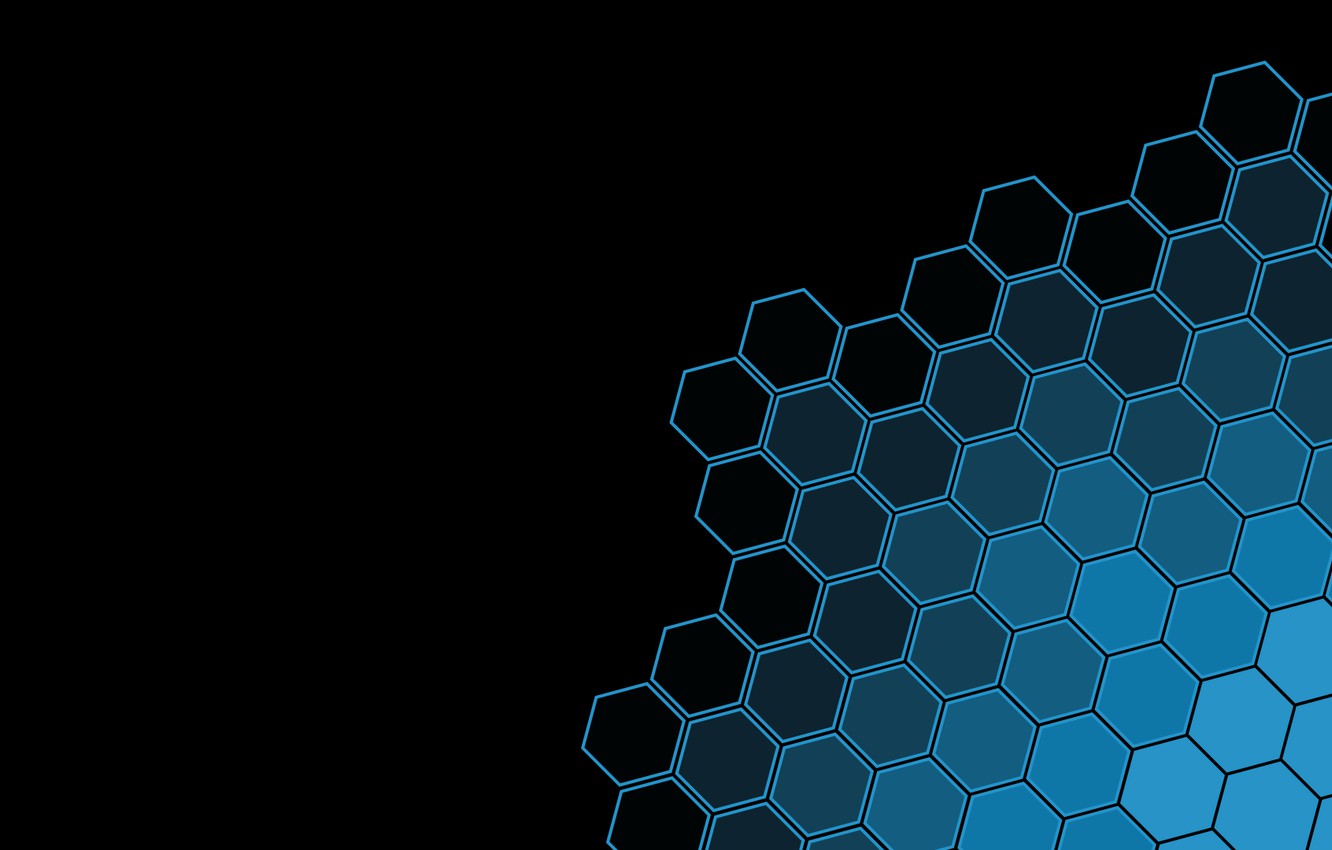 Pixlr as Photoshop Substitute
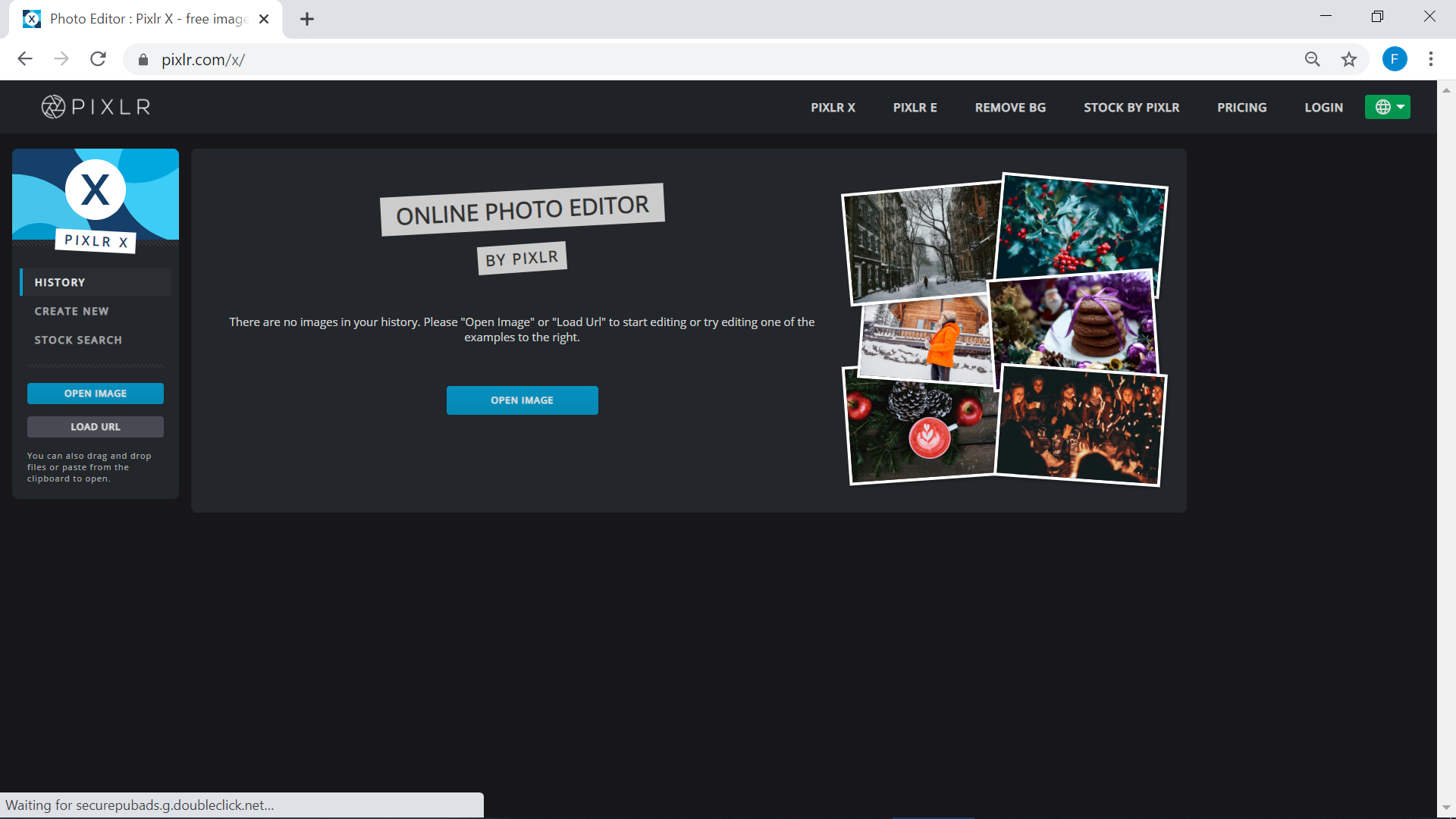 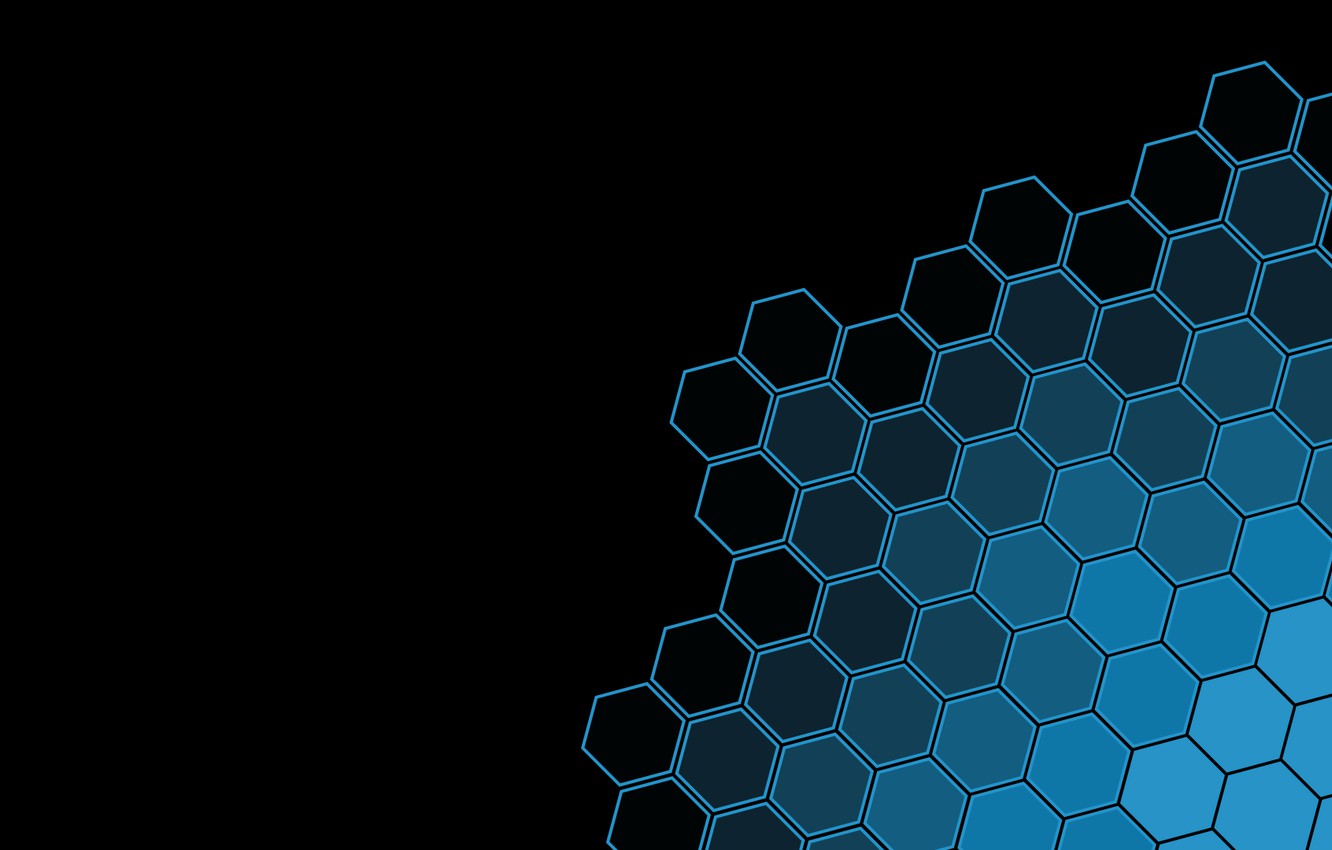 You can use https://pixlr.com/x/ to do instant editing.
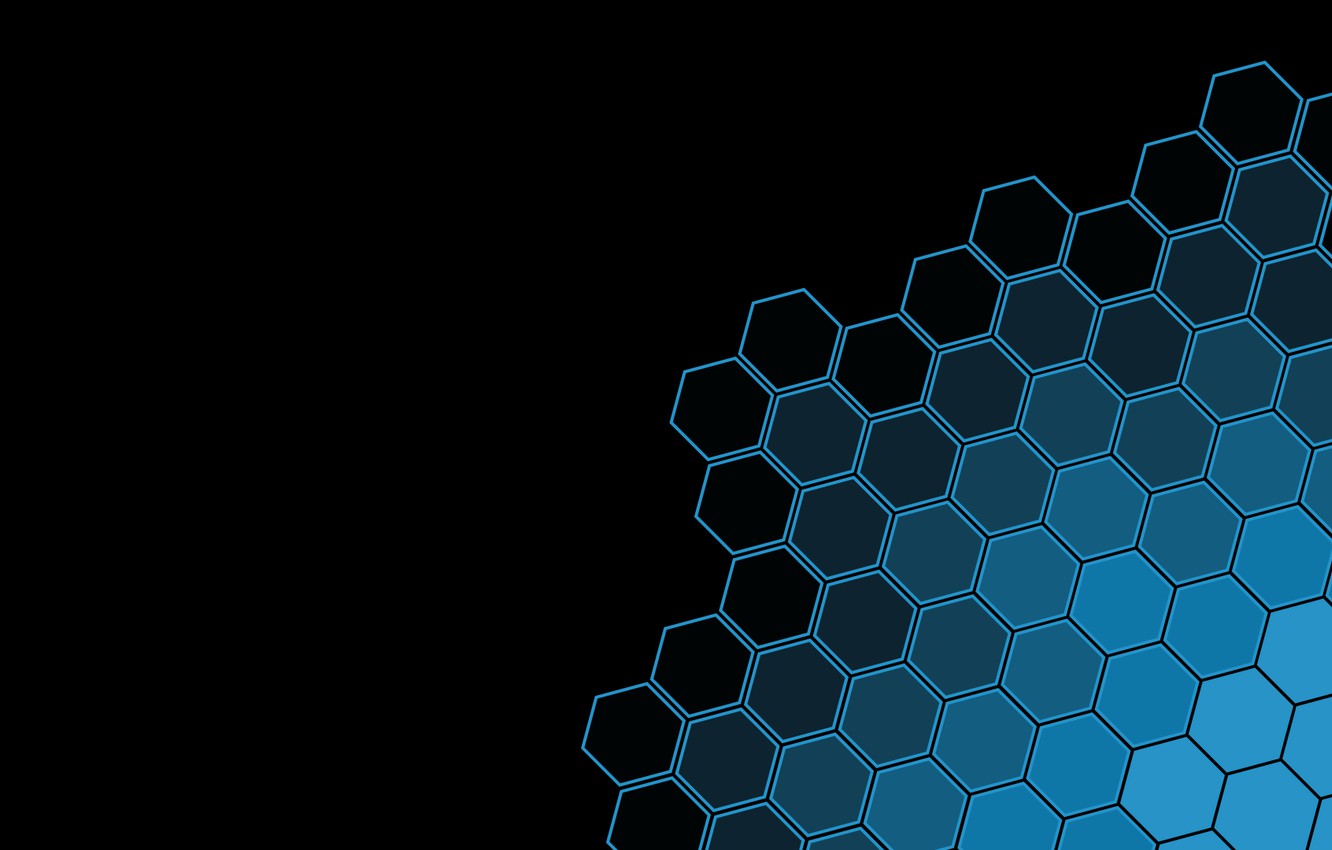 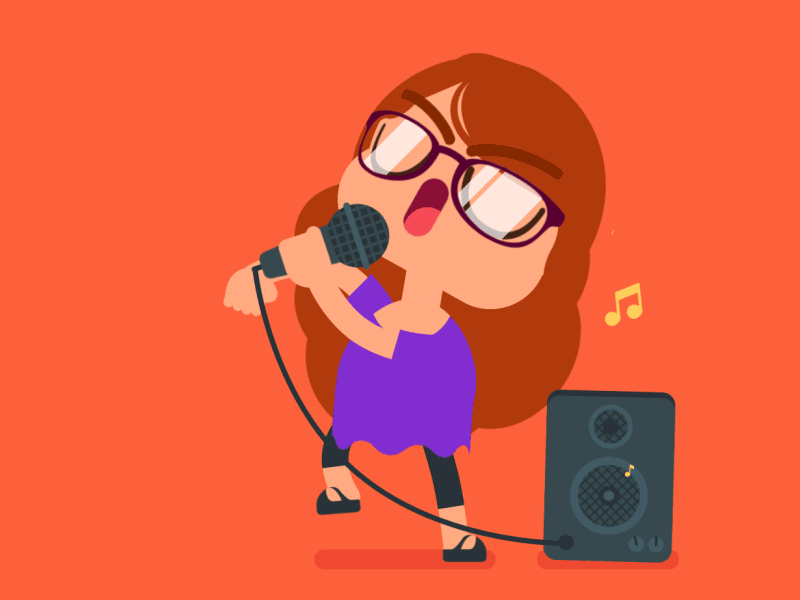 Need sounds? Visit http://soundbible.com/
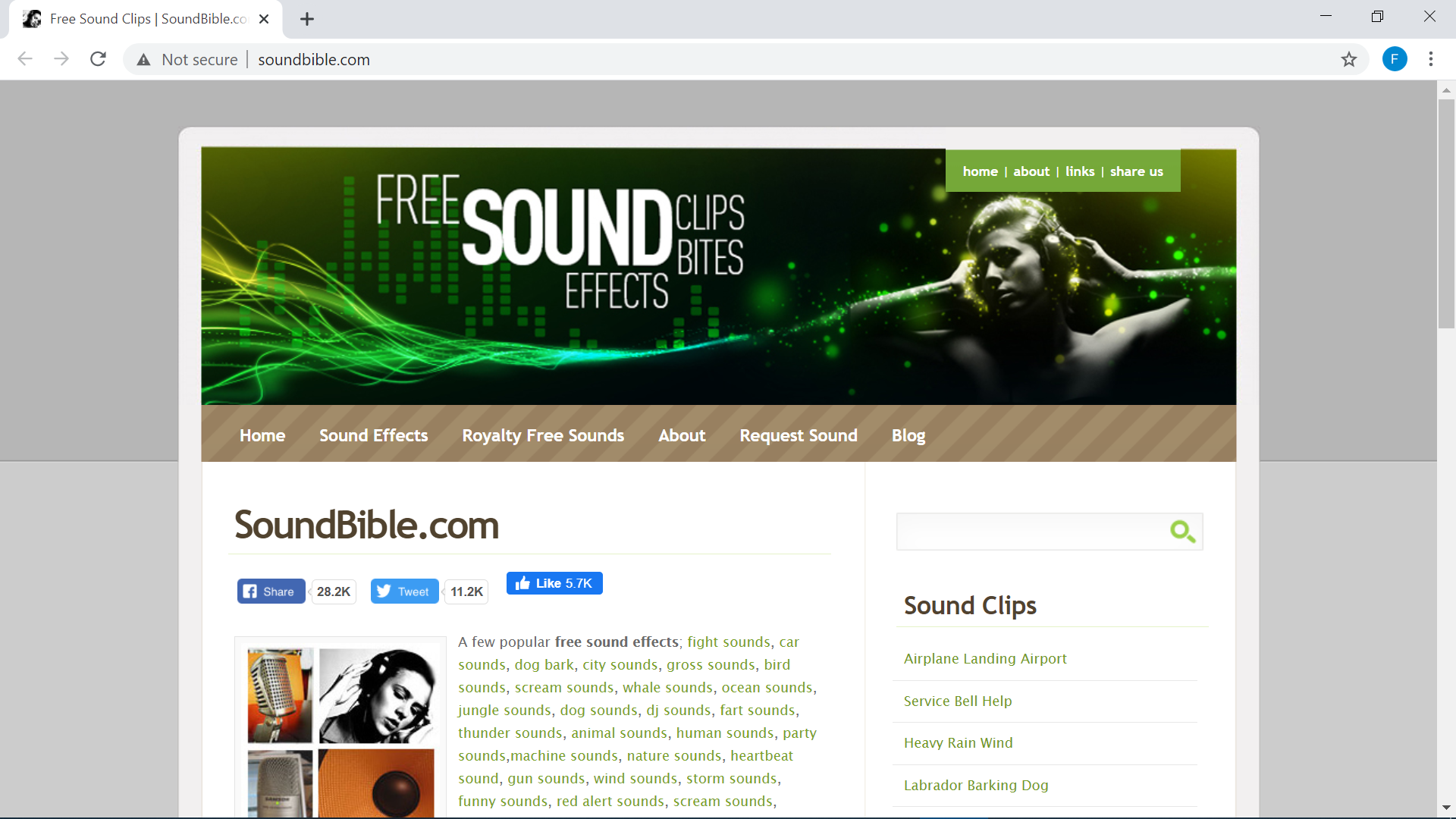 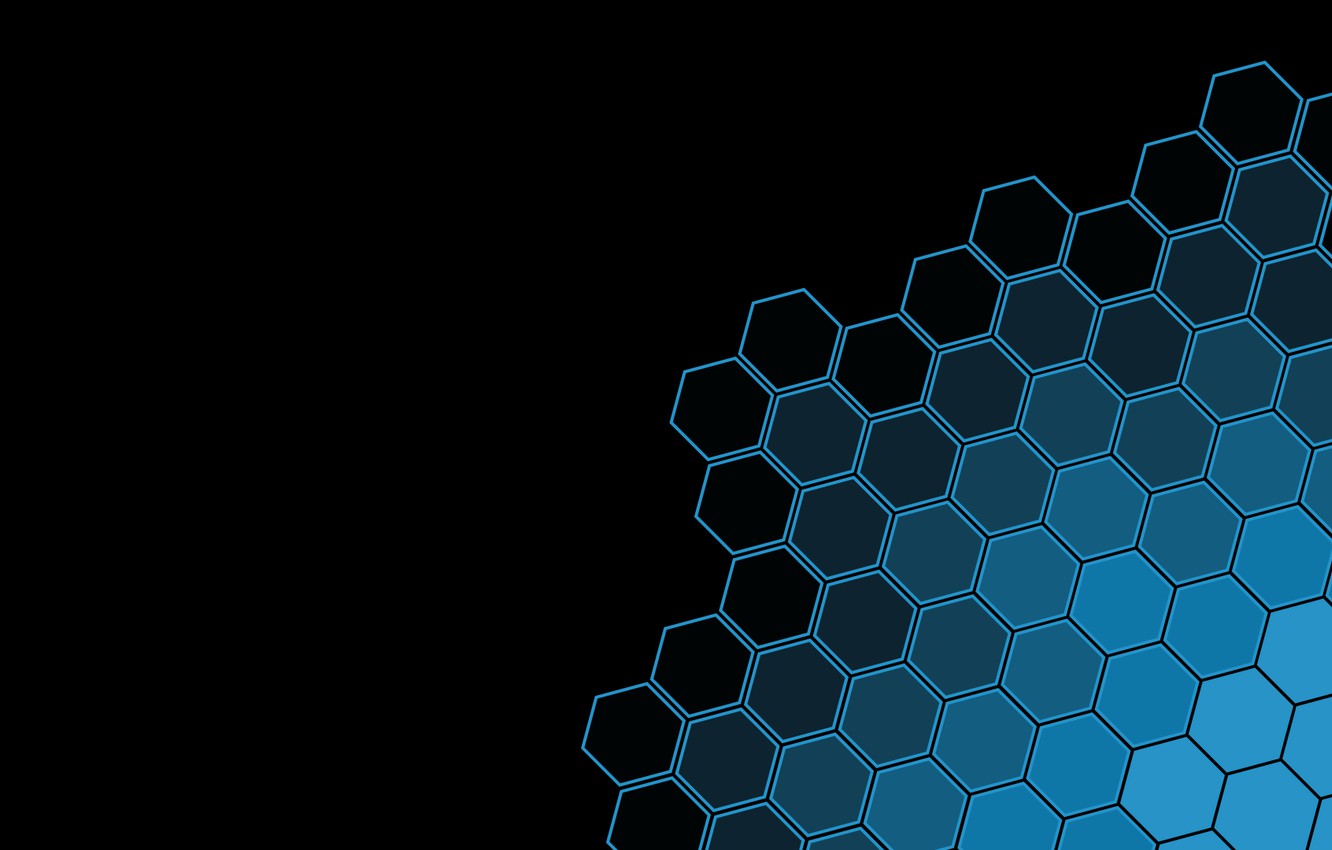 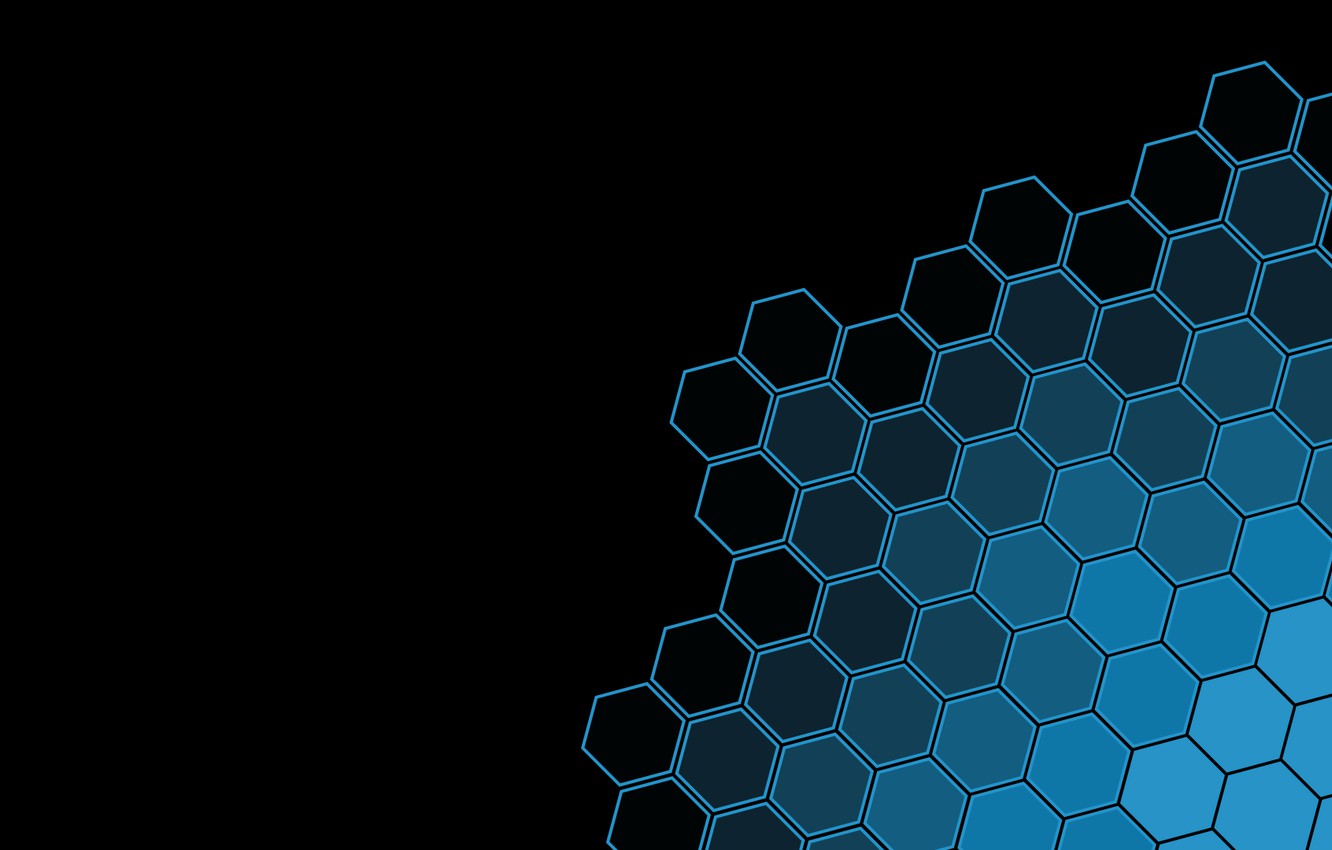 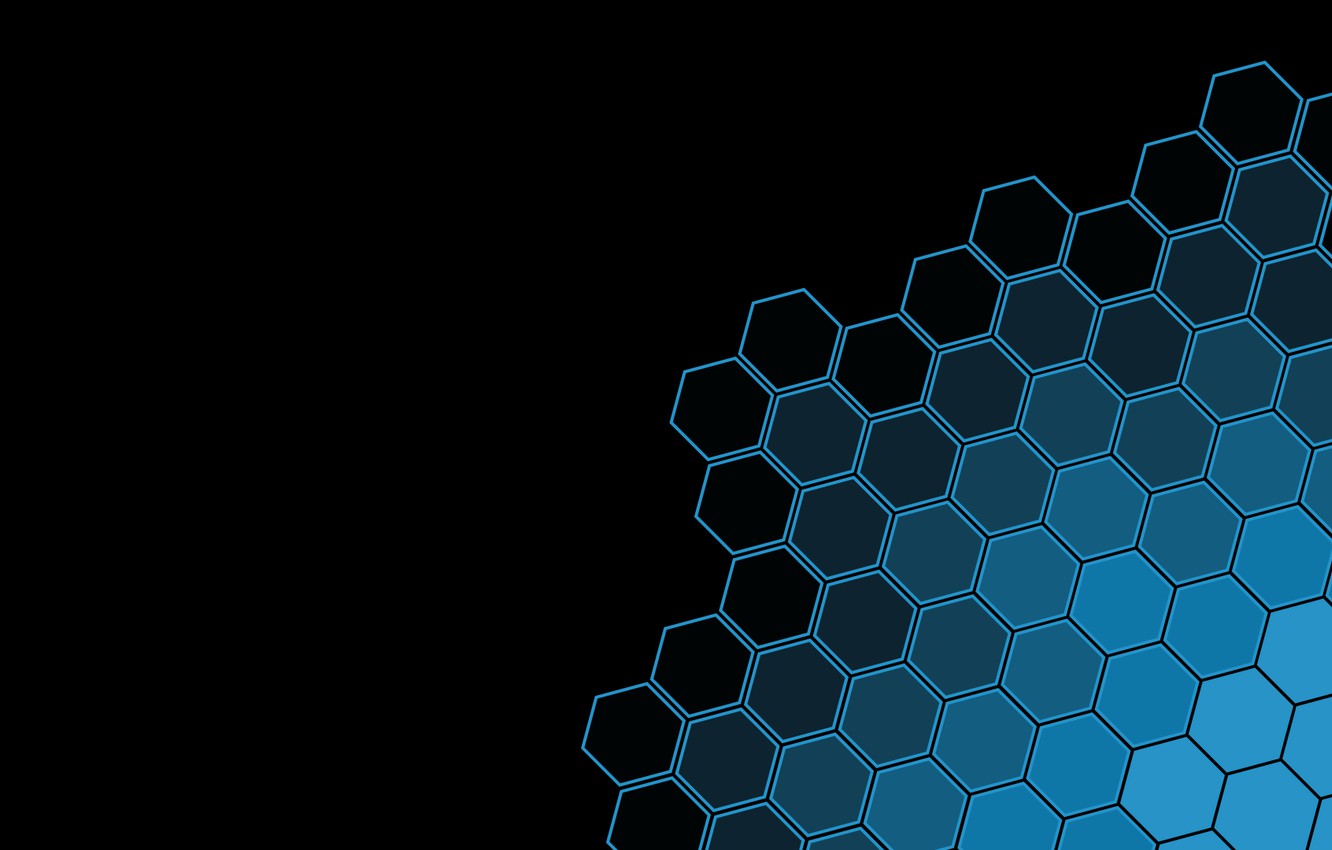 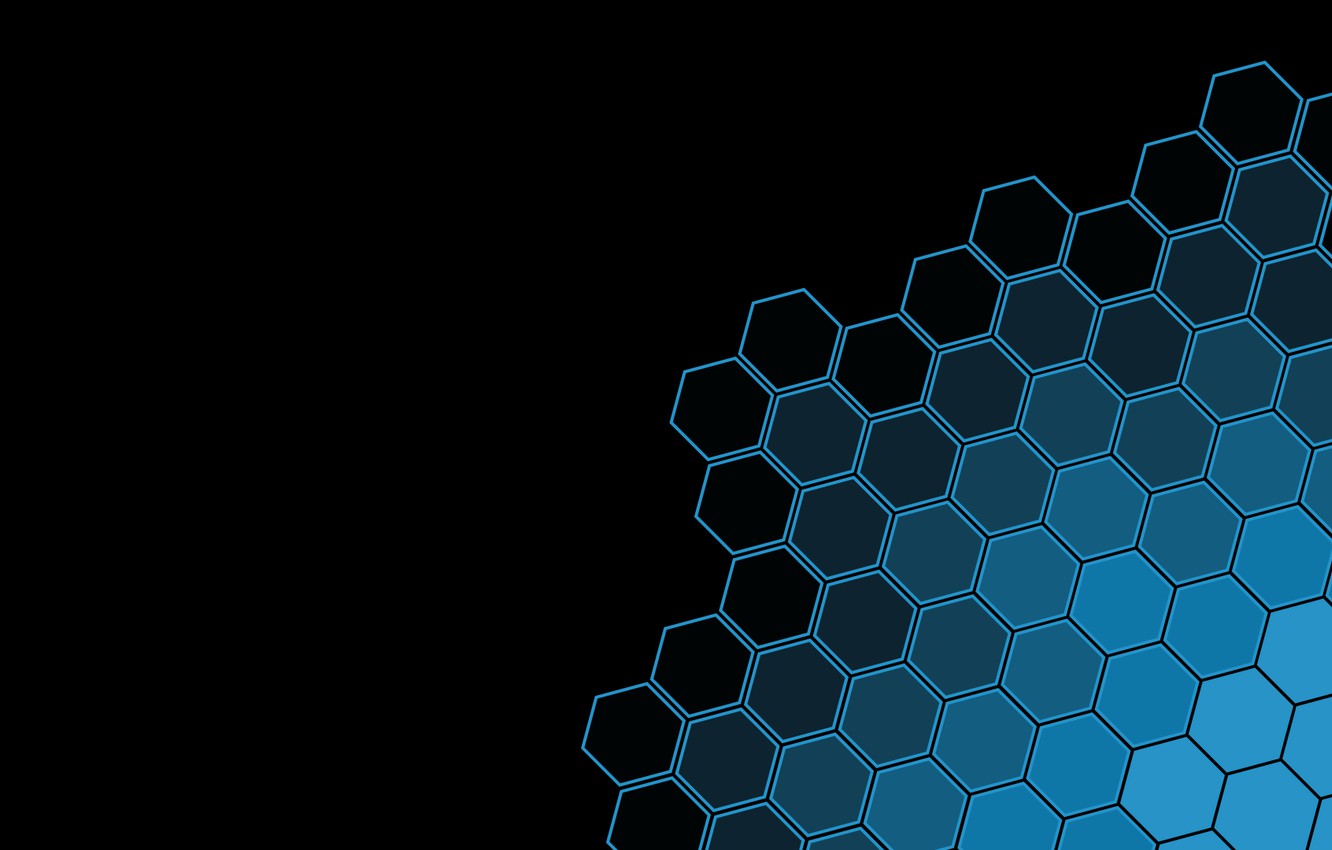 Font Awesome for your Webpage text/icon etc.https://fontawesome.com
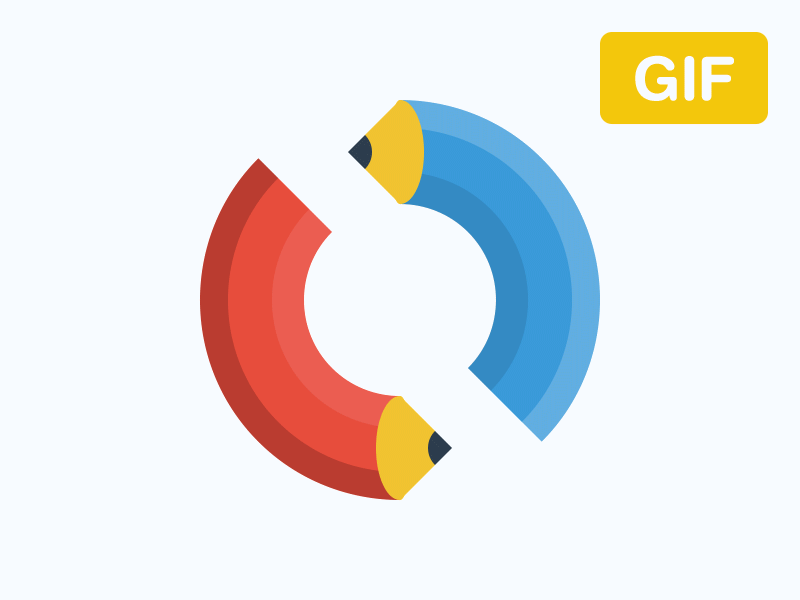 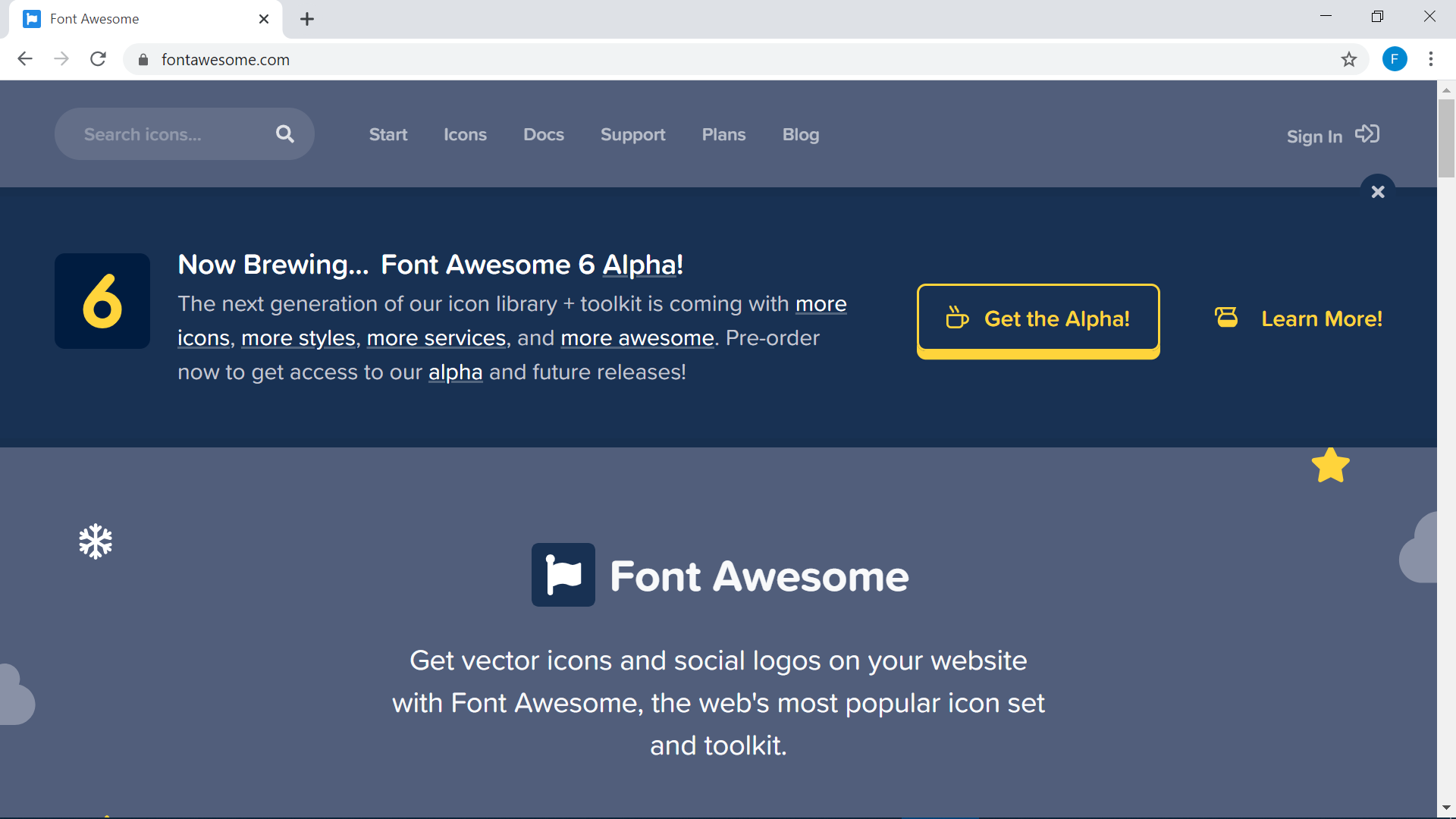 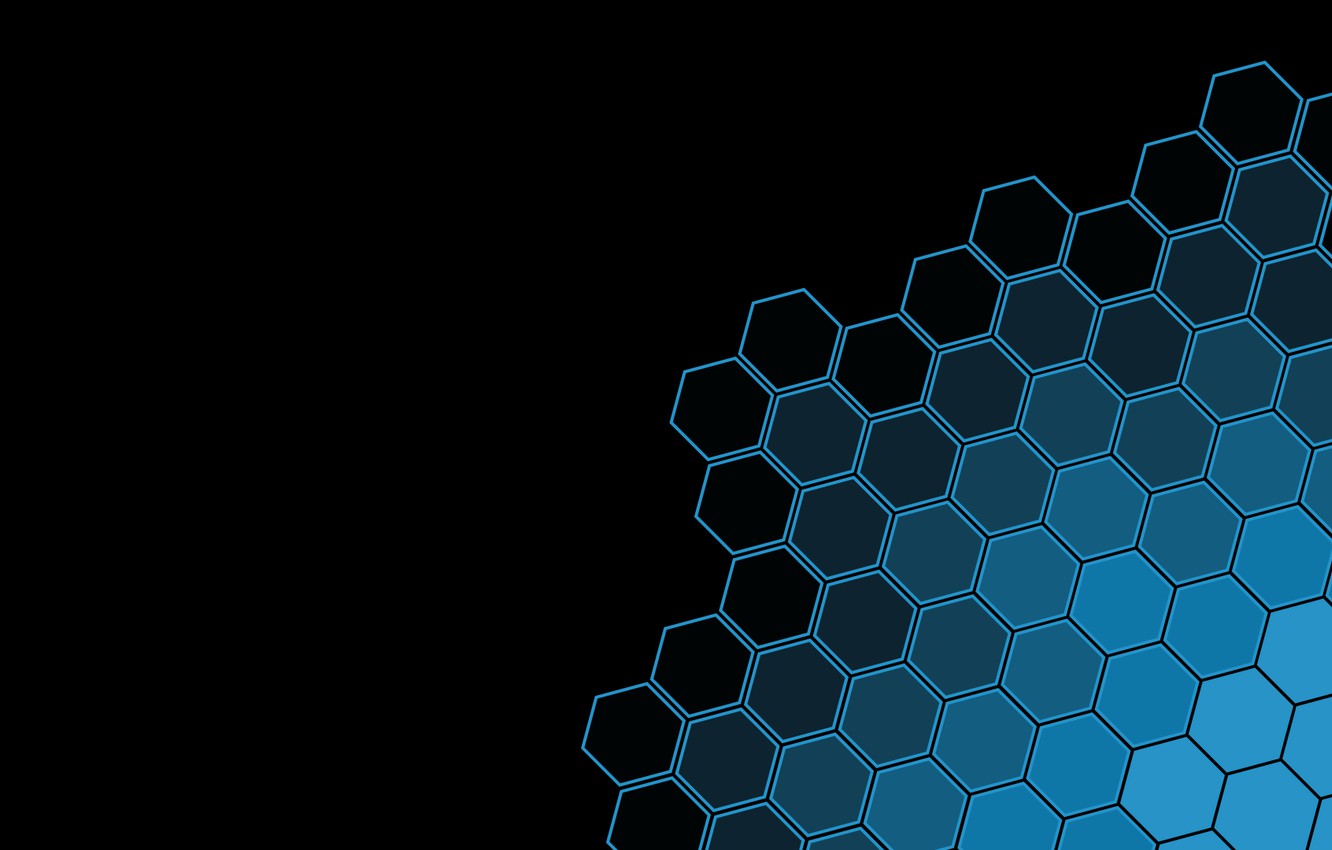 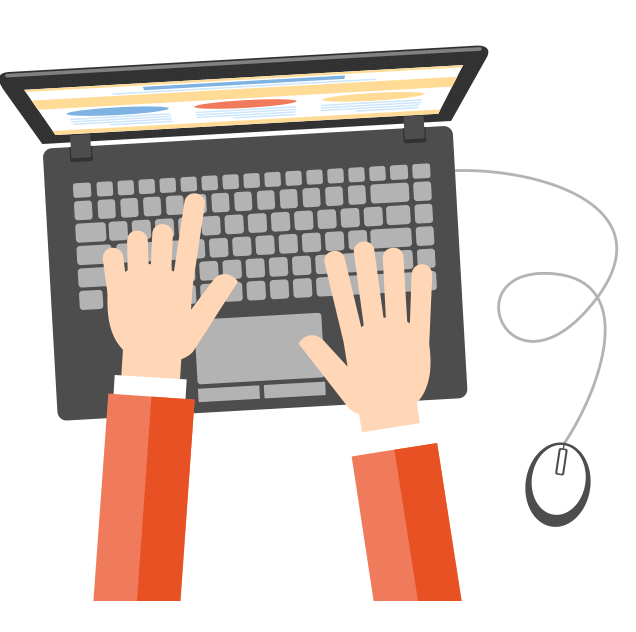 Font Awesome example
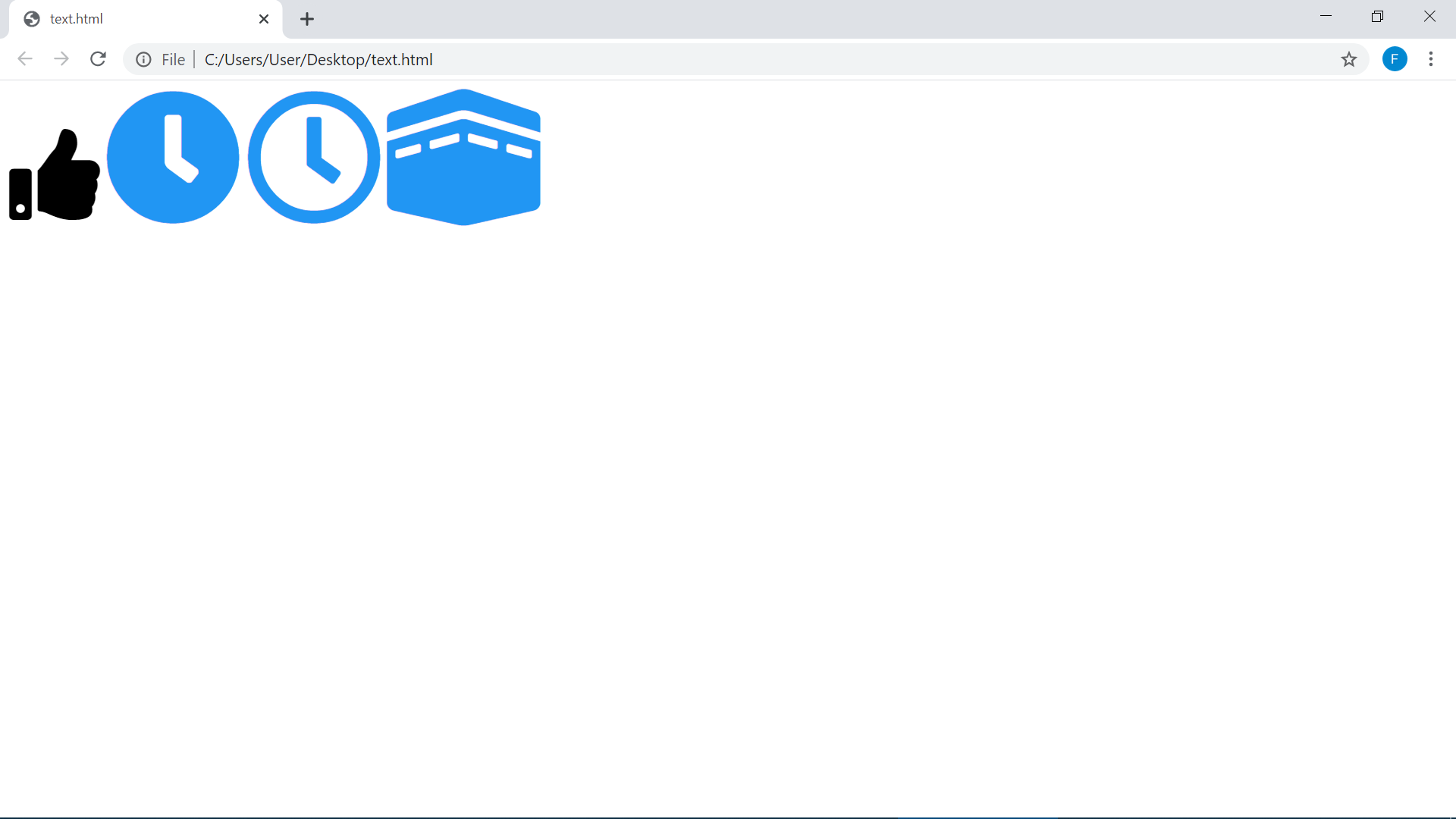 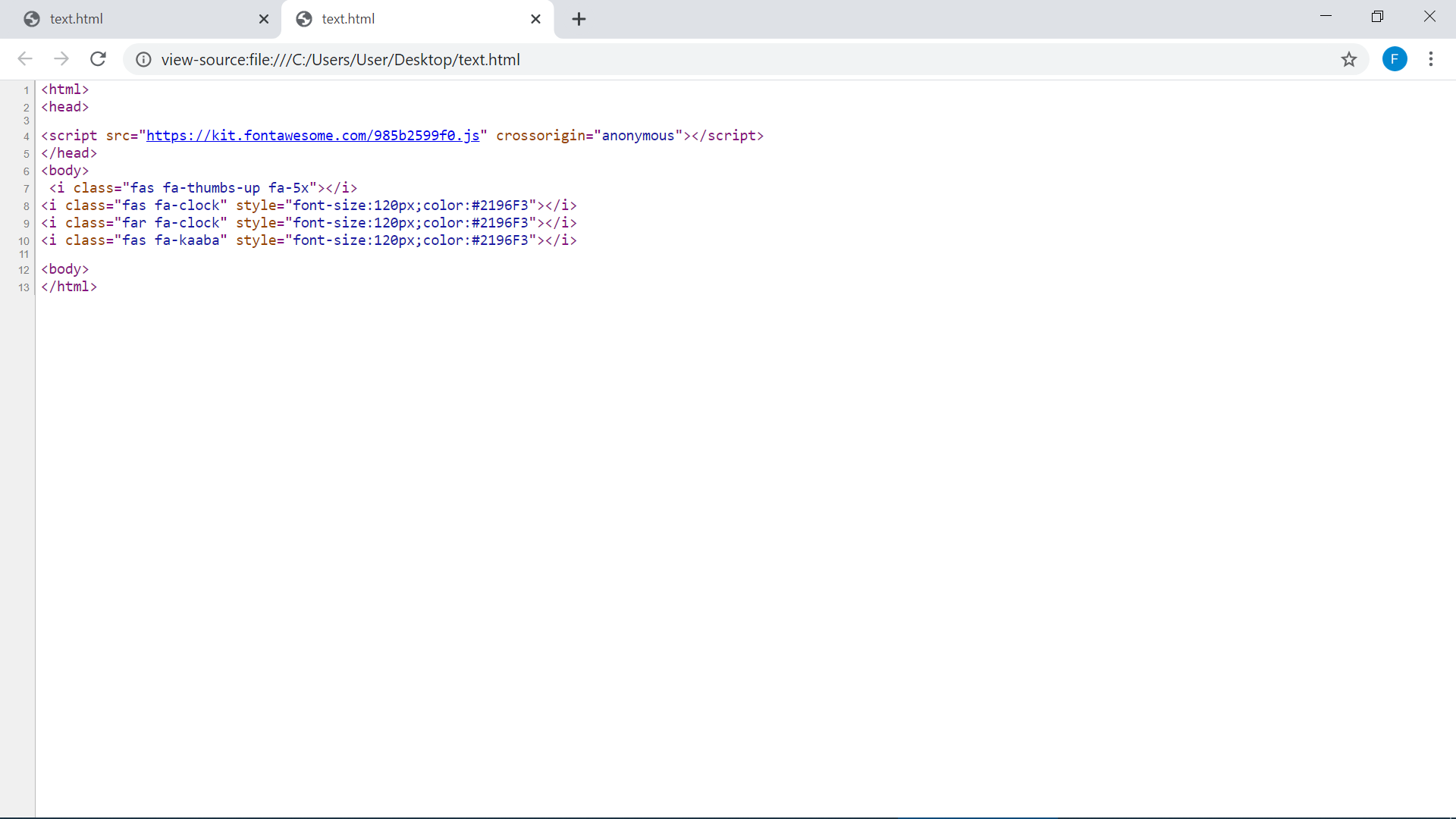 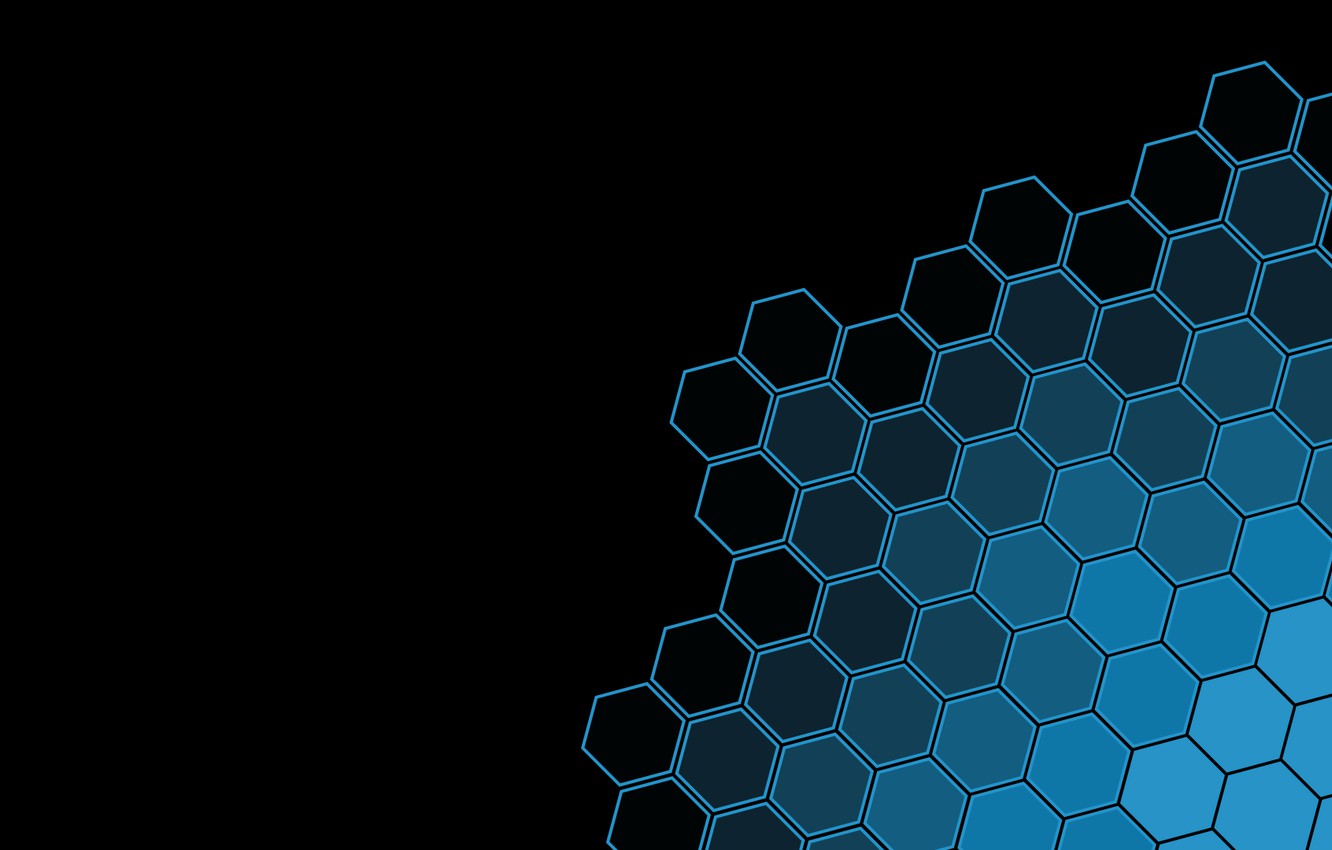 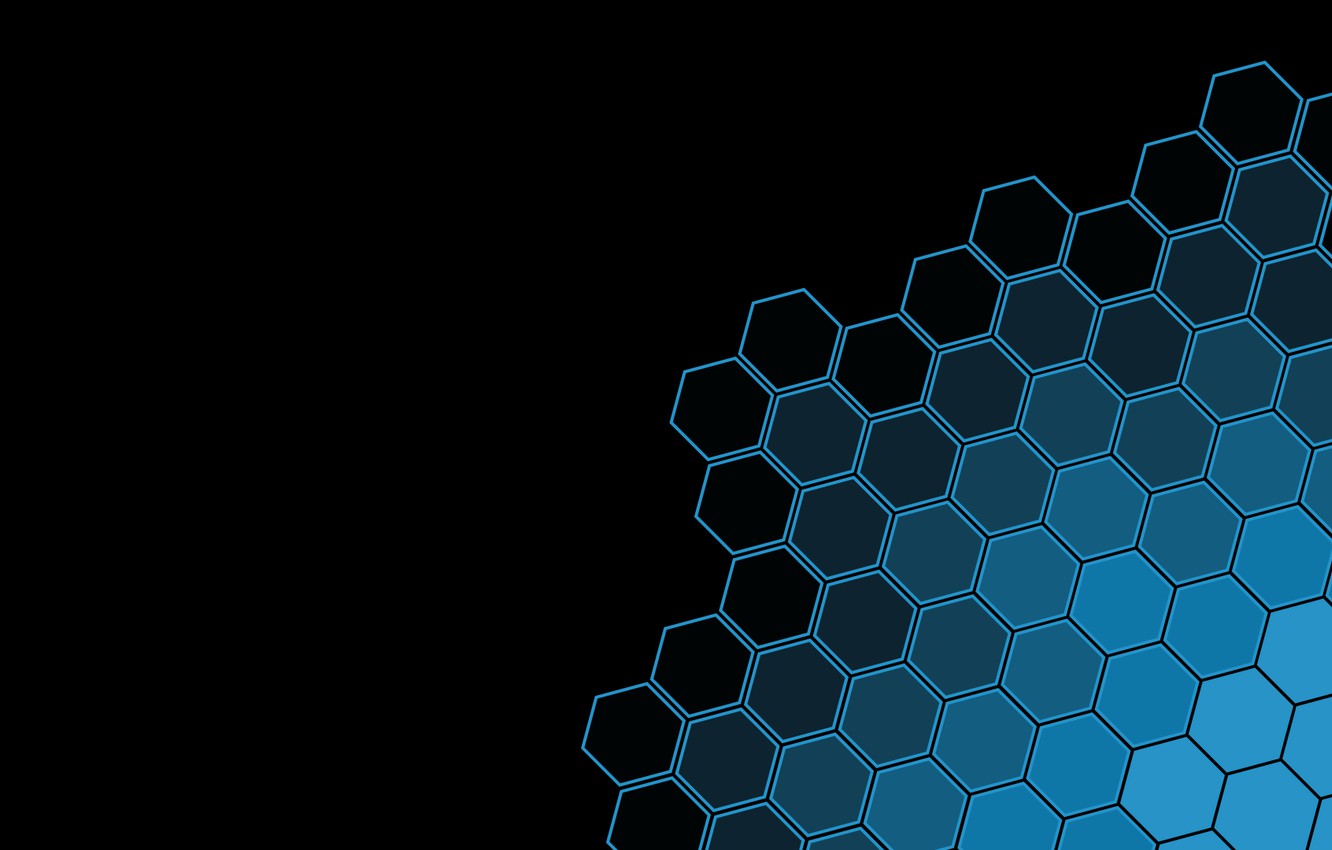 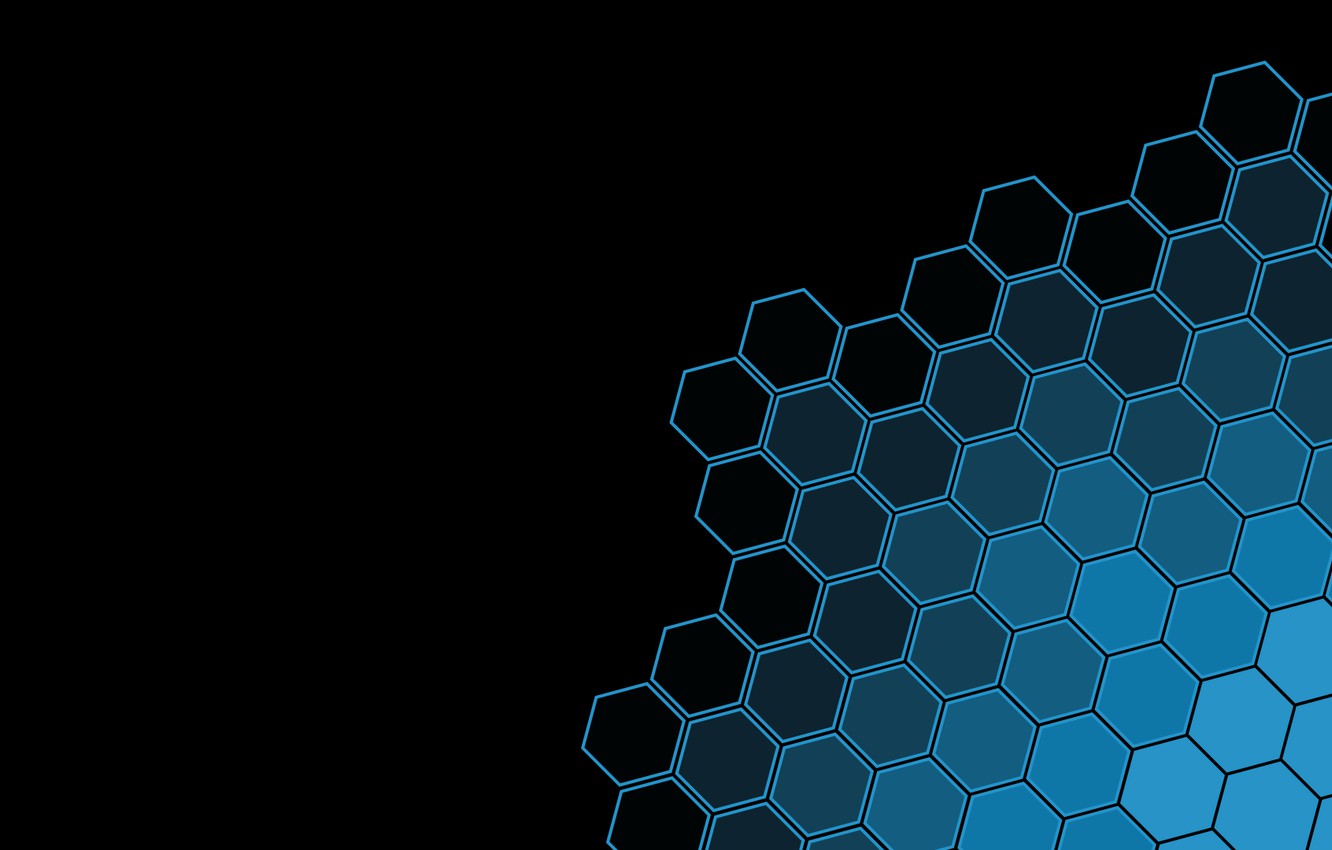 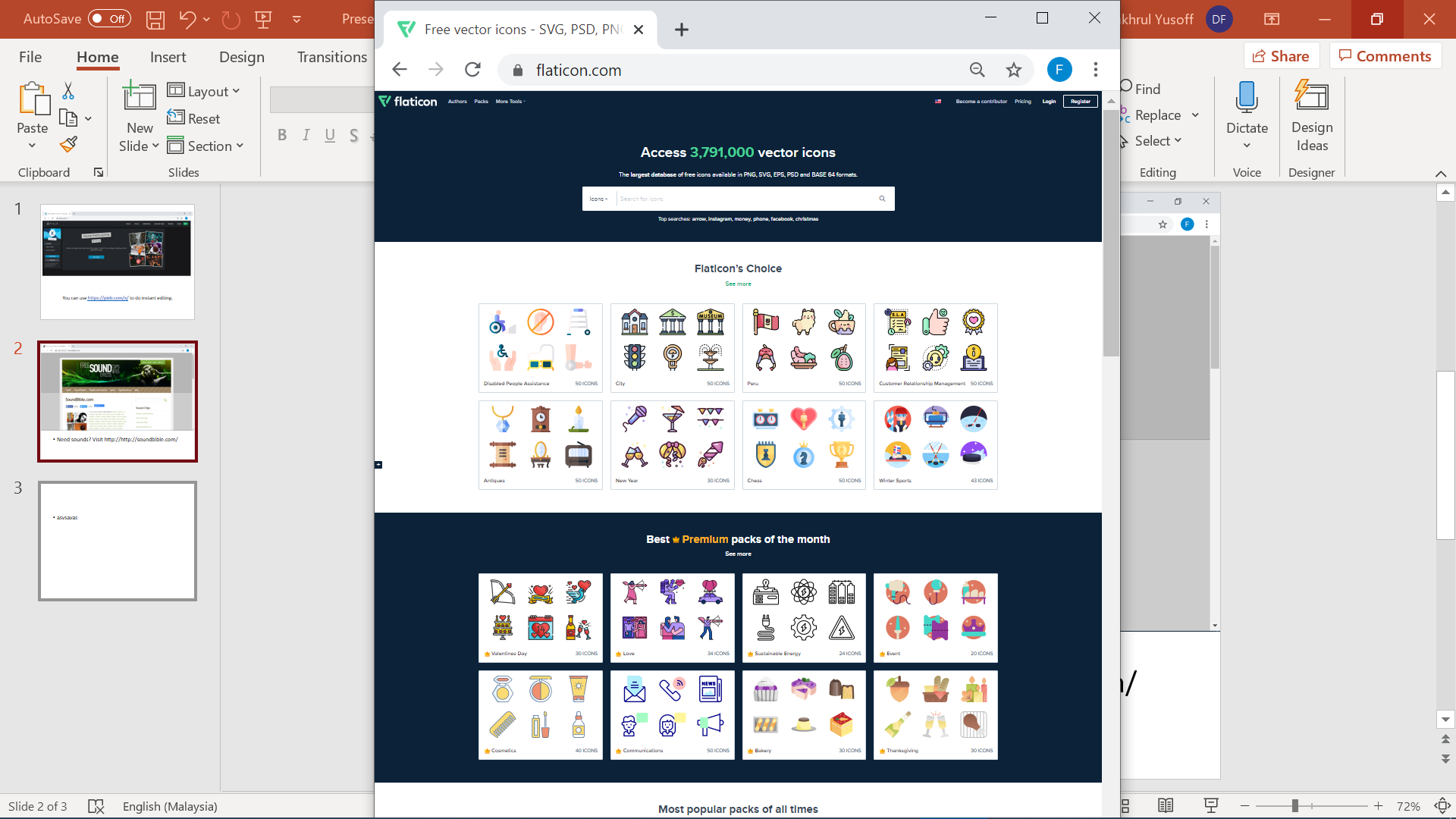 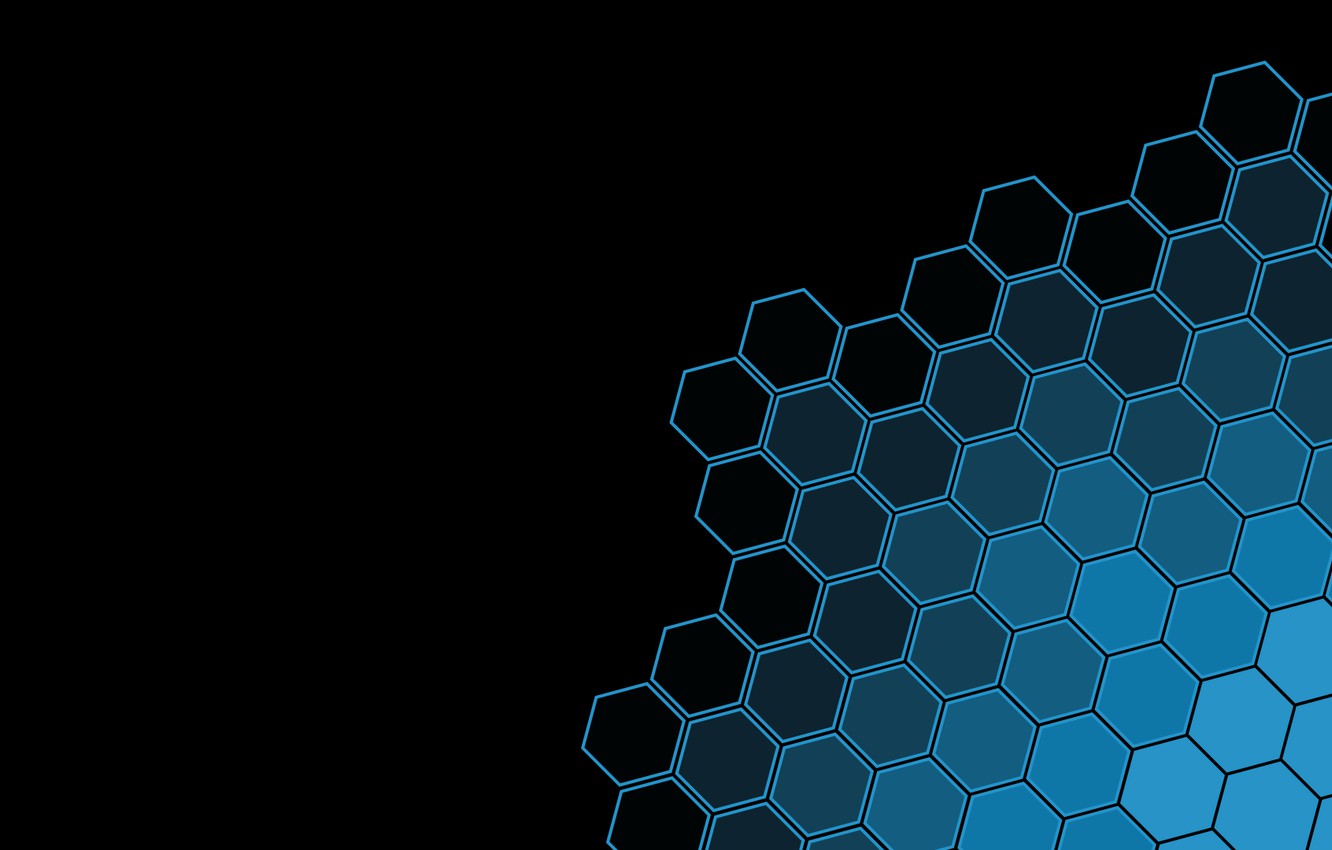 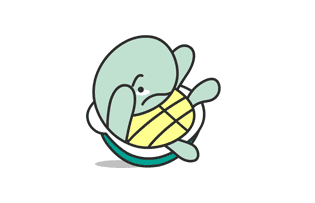 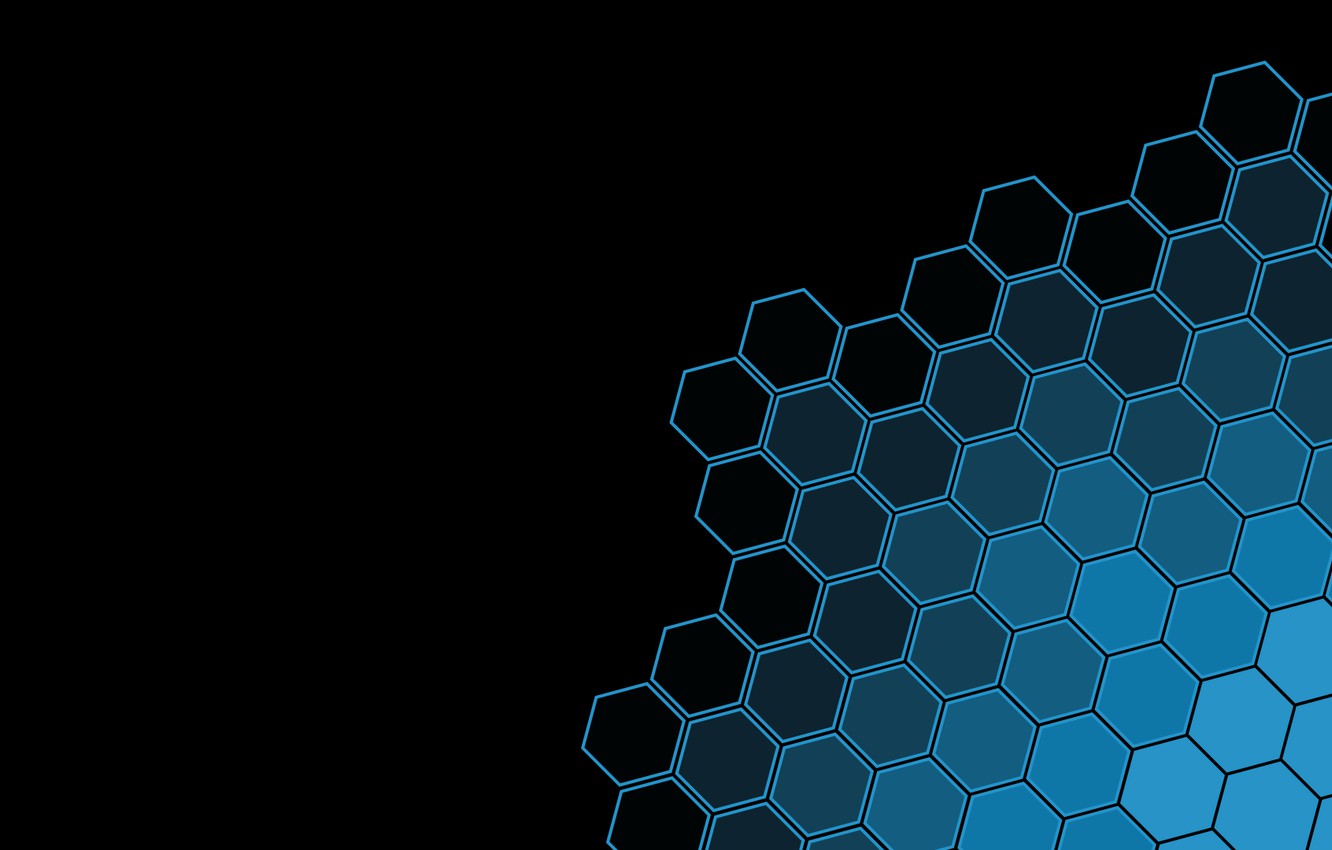 Head to https://flaticon.com for nice images of various format.
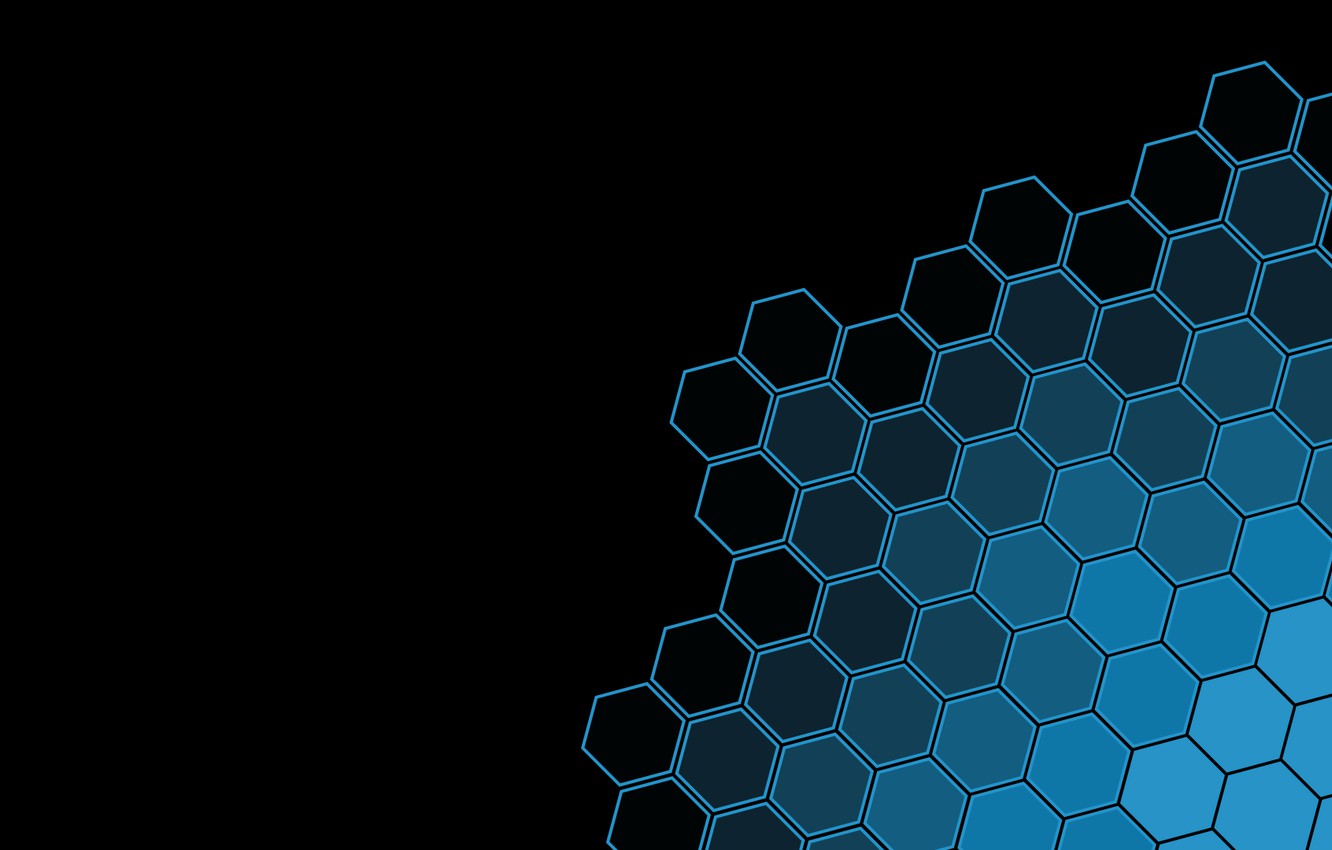 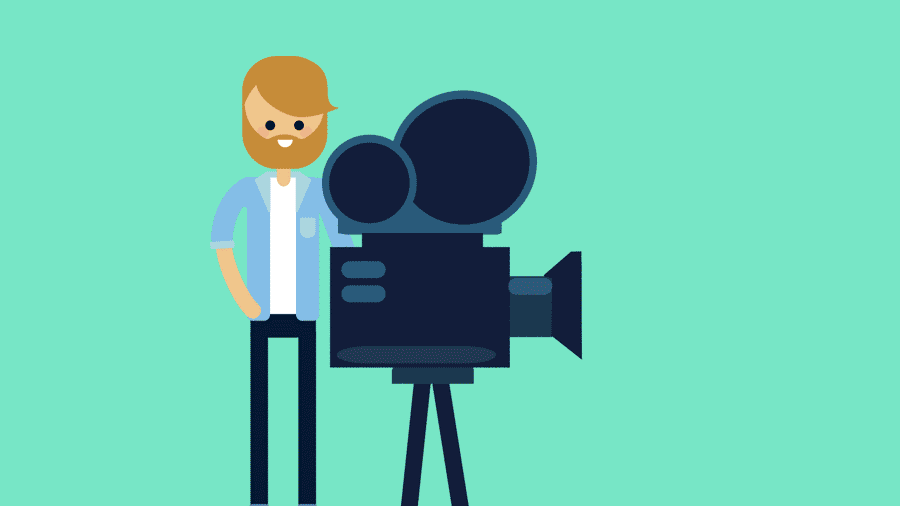 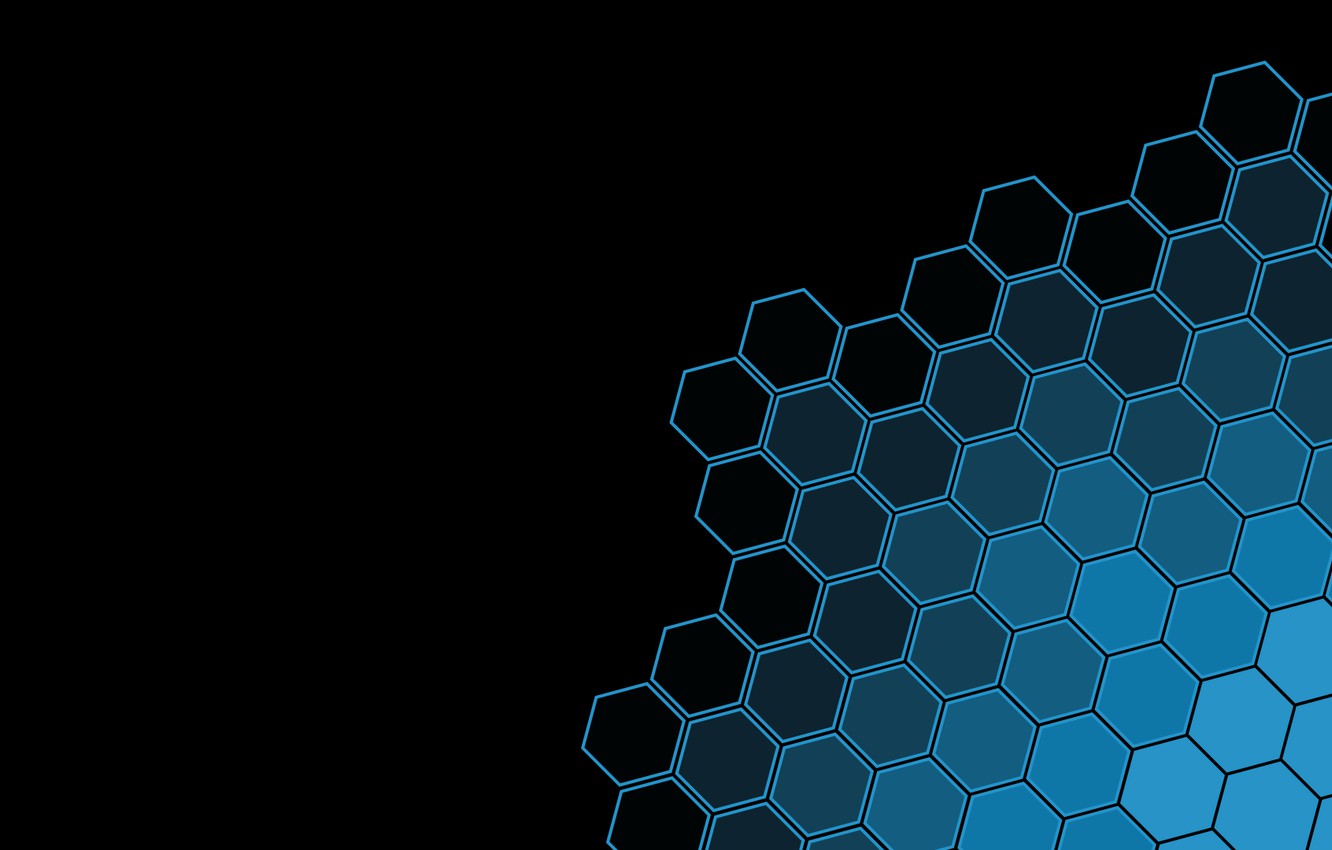 Video Montage? https://animoto.com
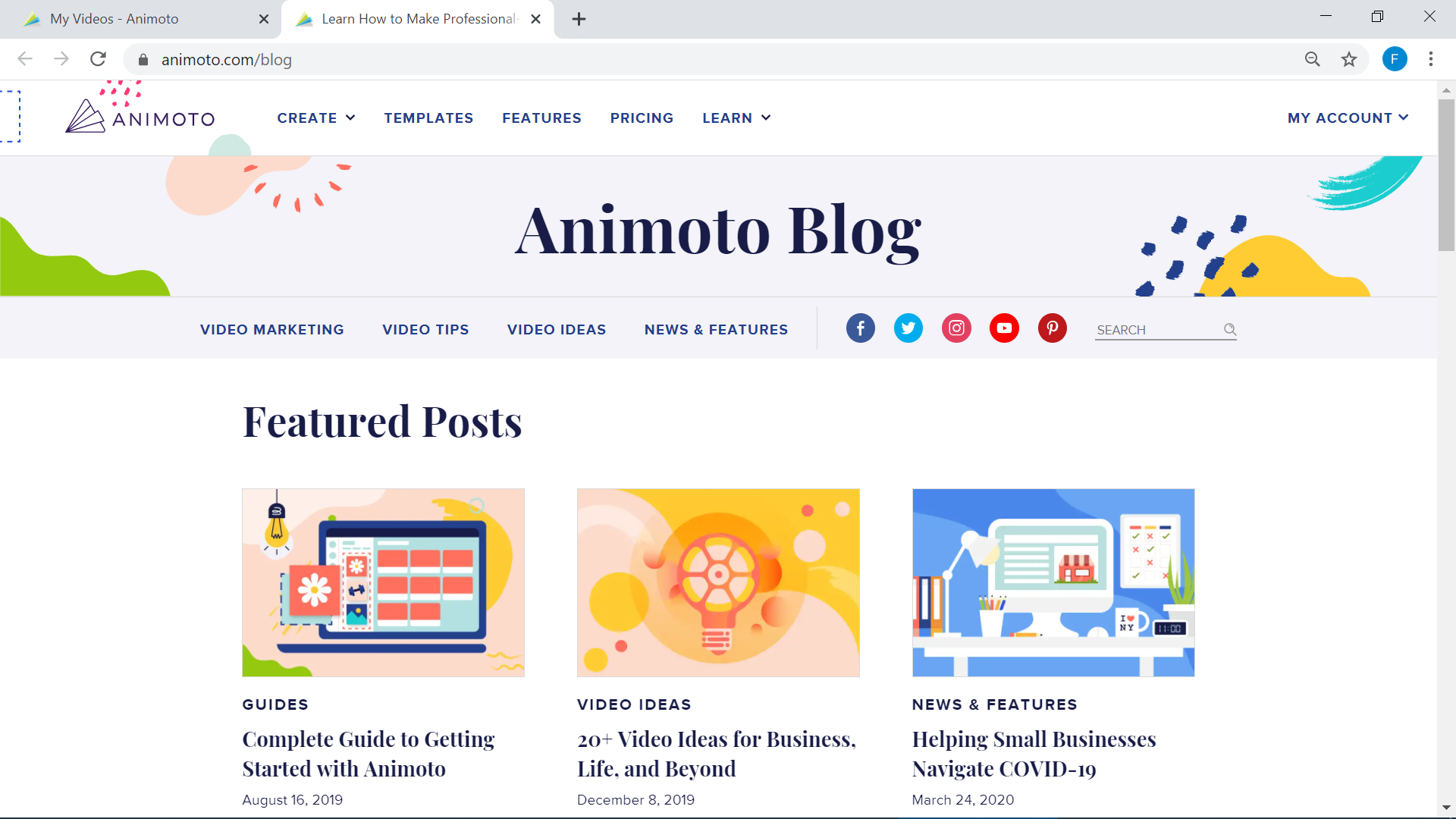 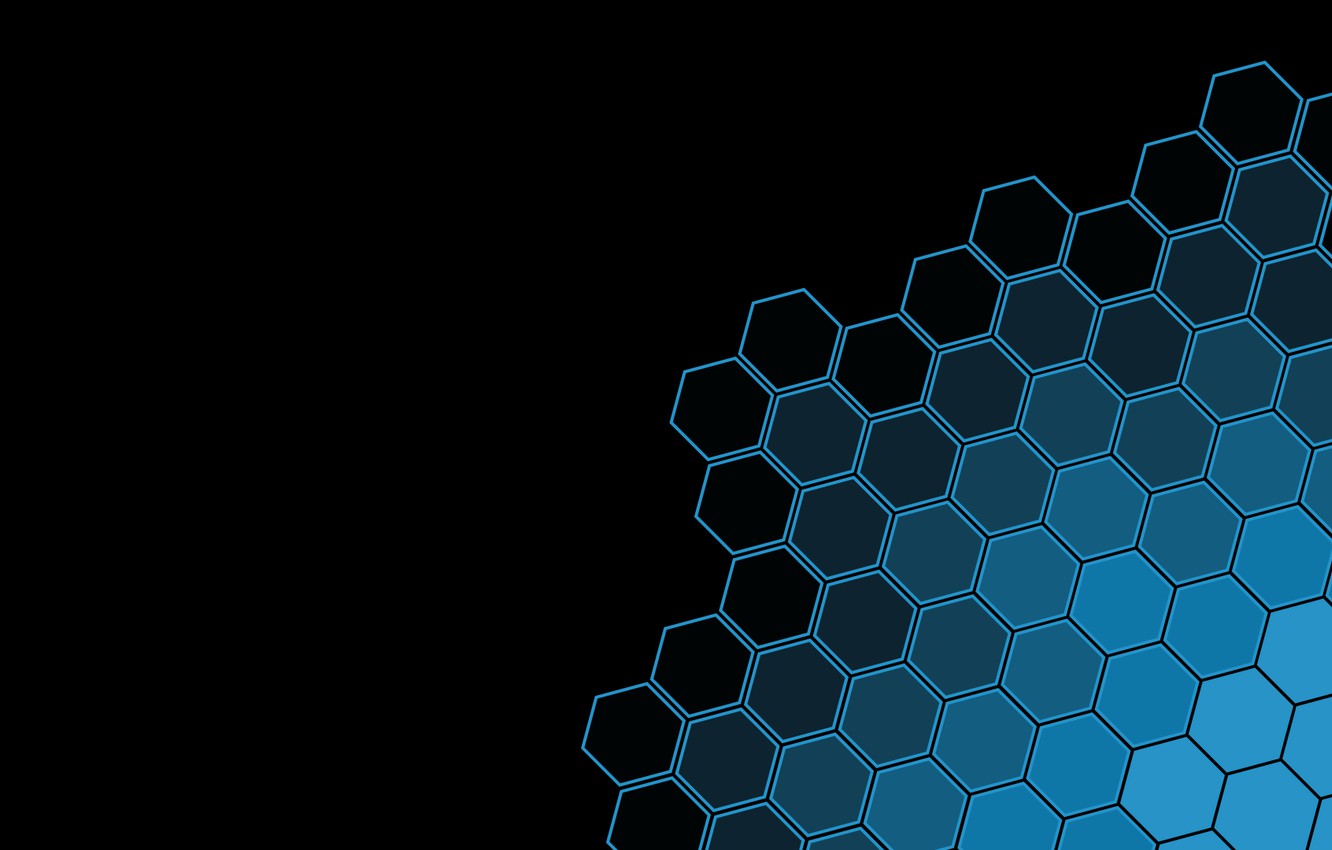 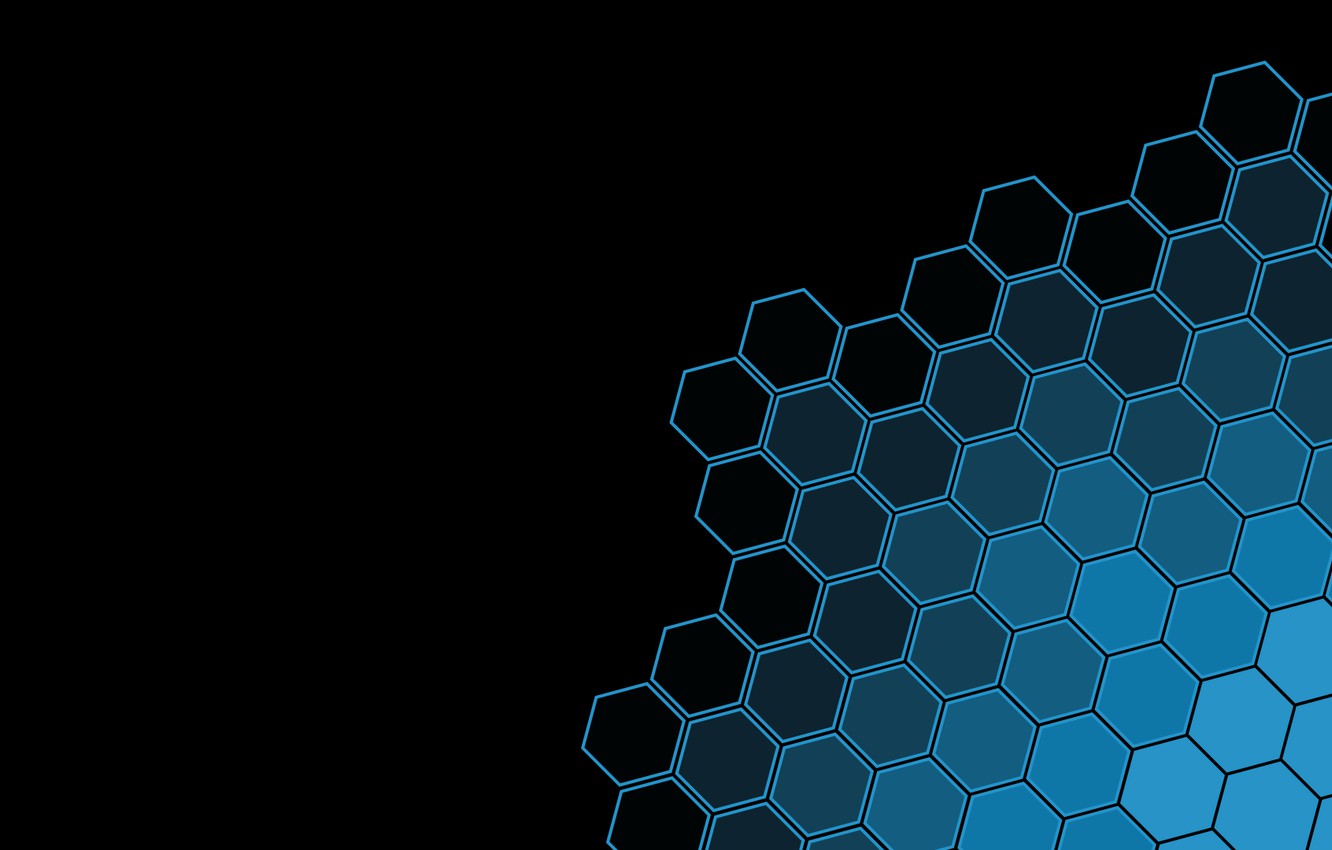 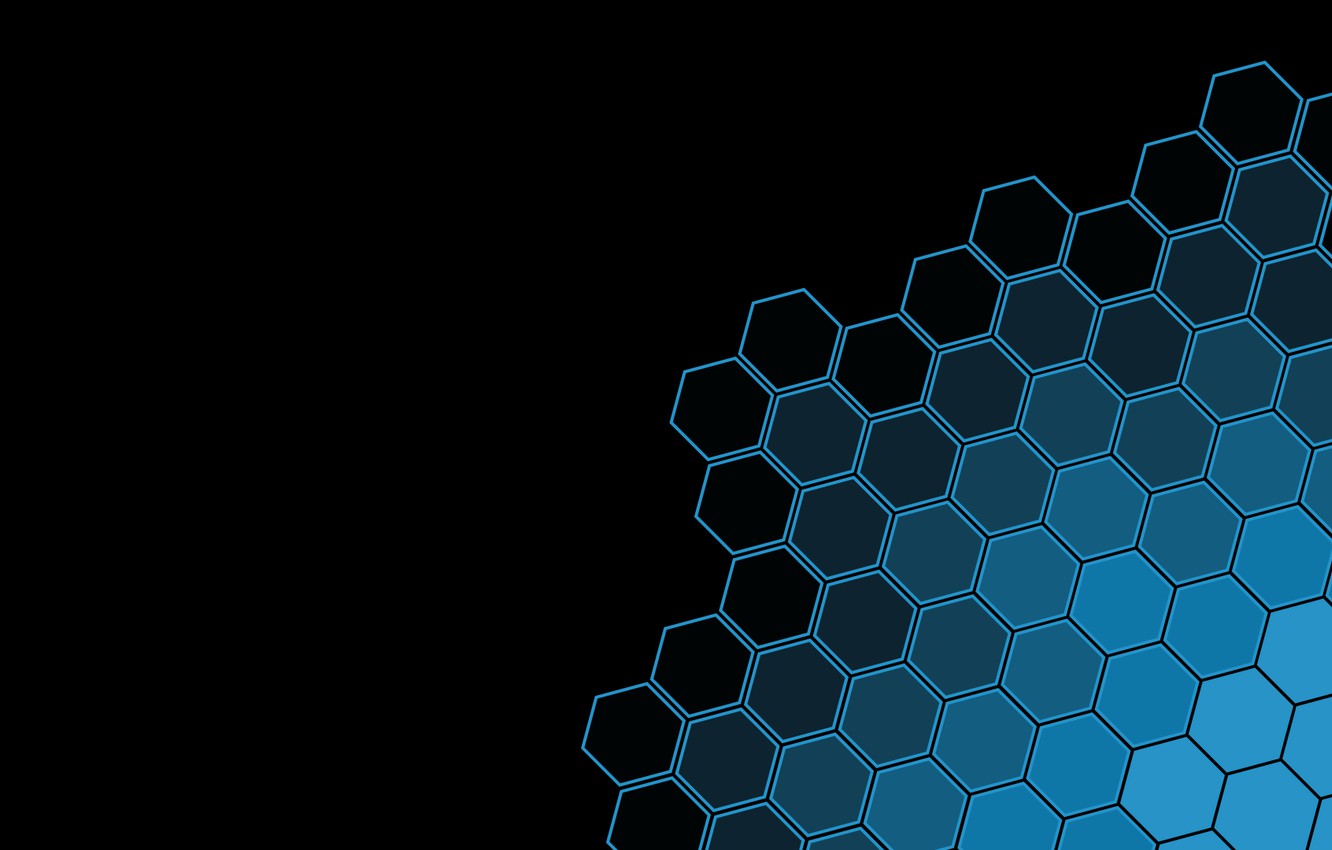 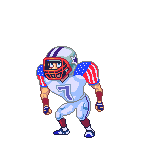 Video Montage? Animoto
https://animoto.com
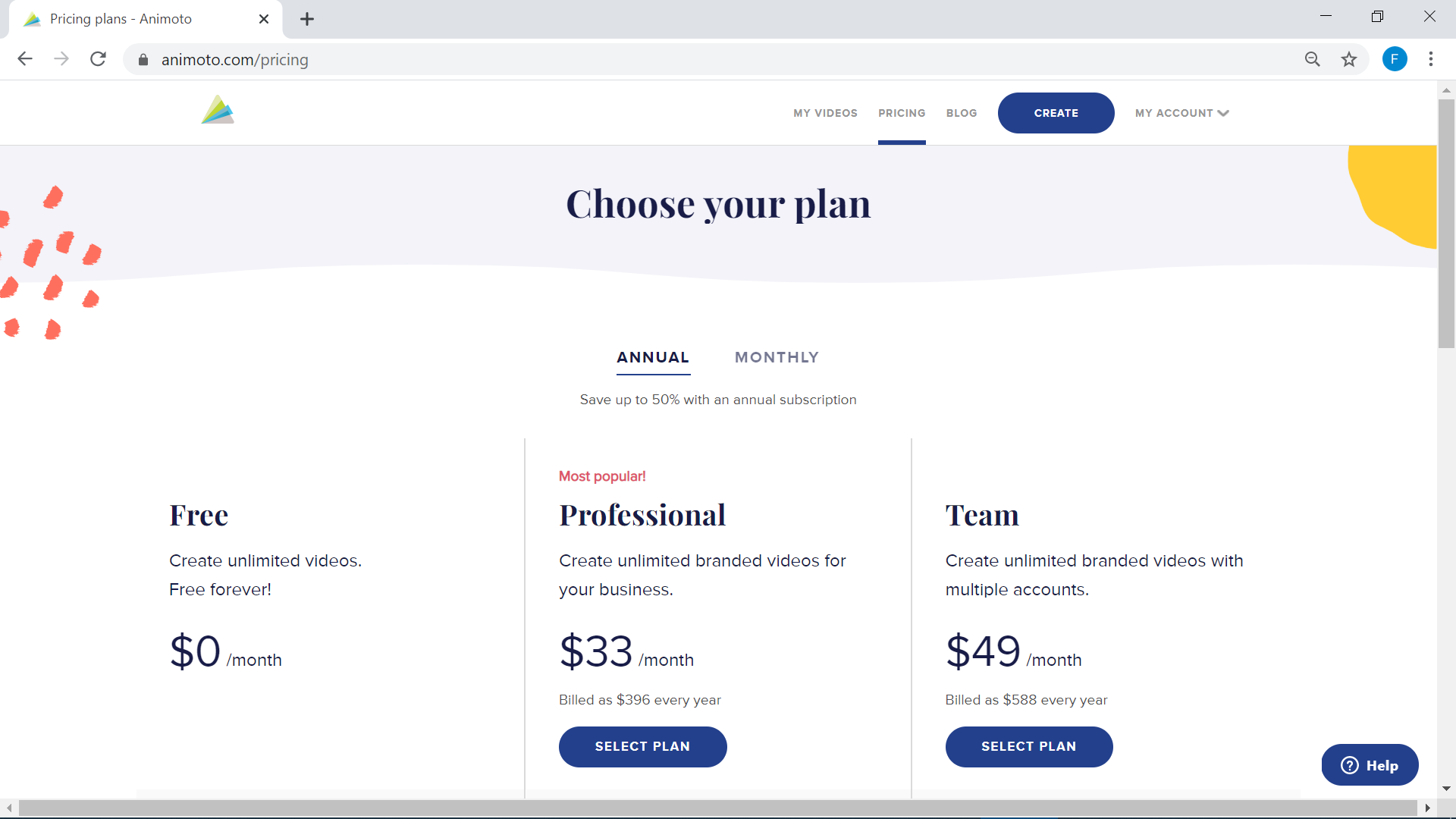 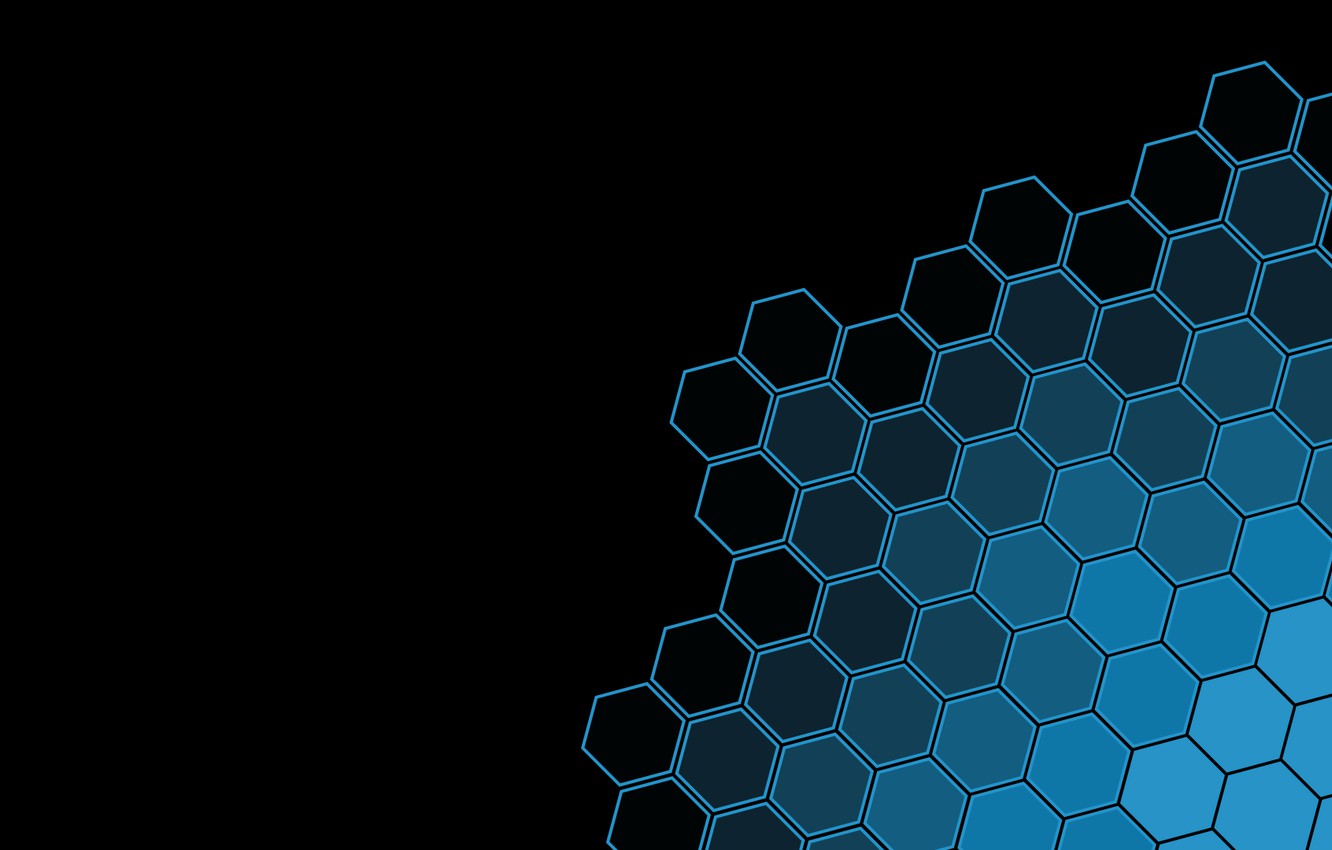 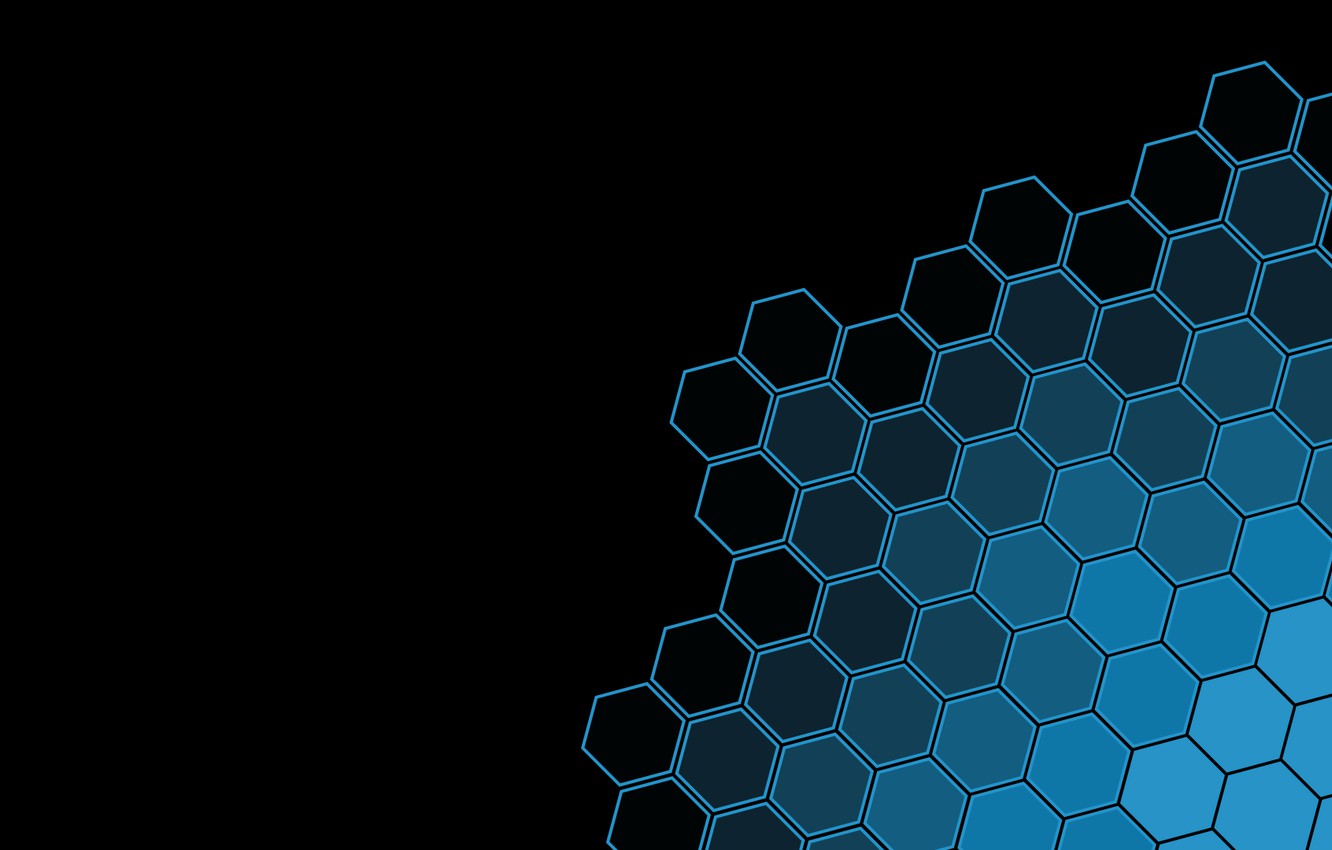 You can try KAPWING
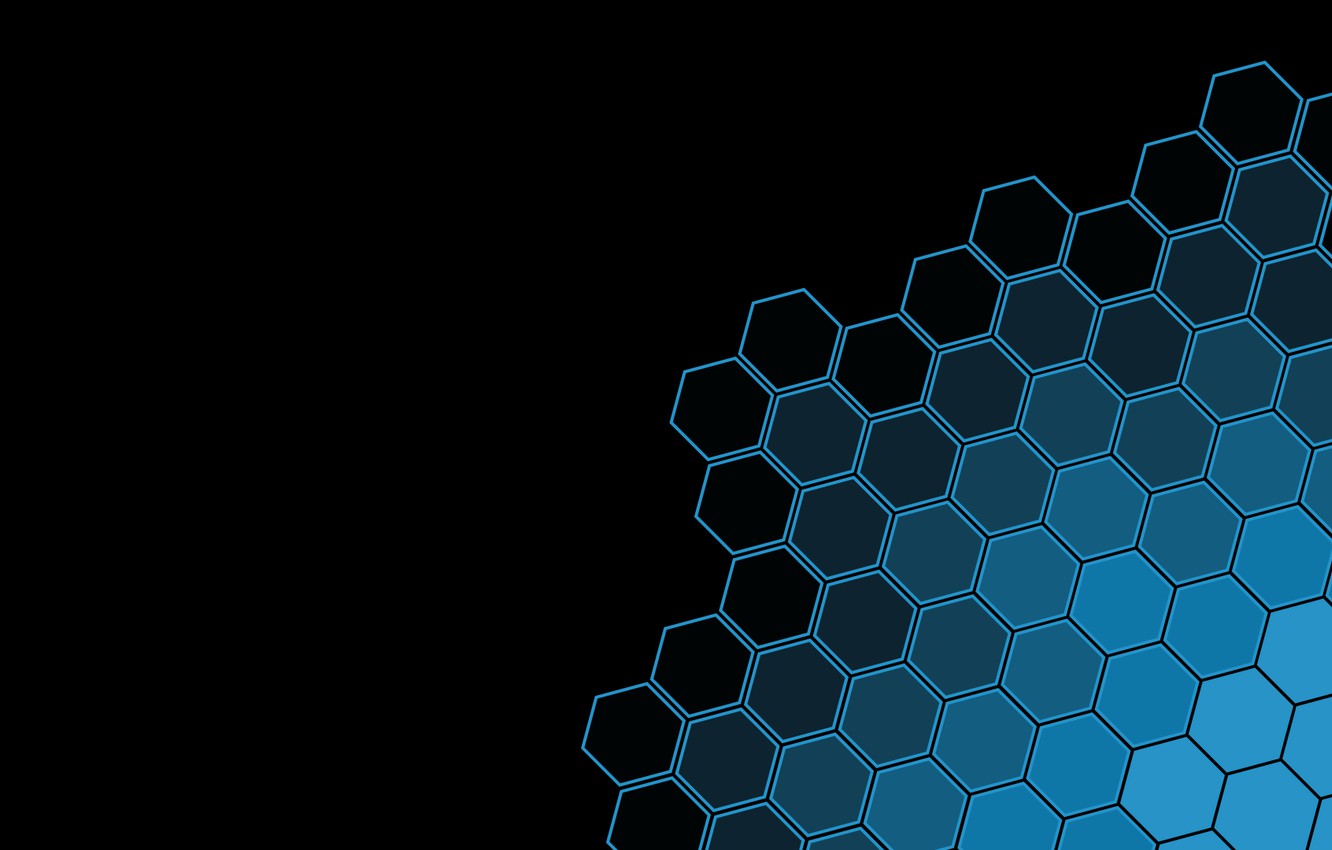 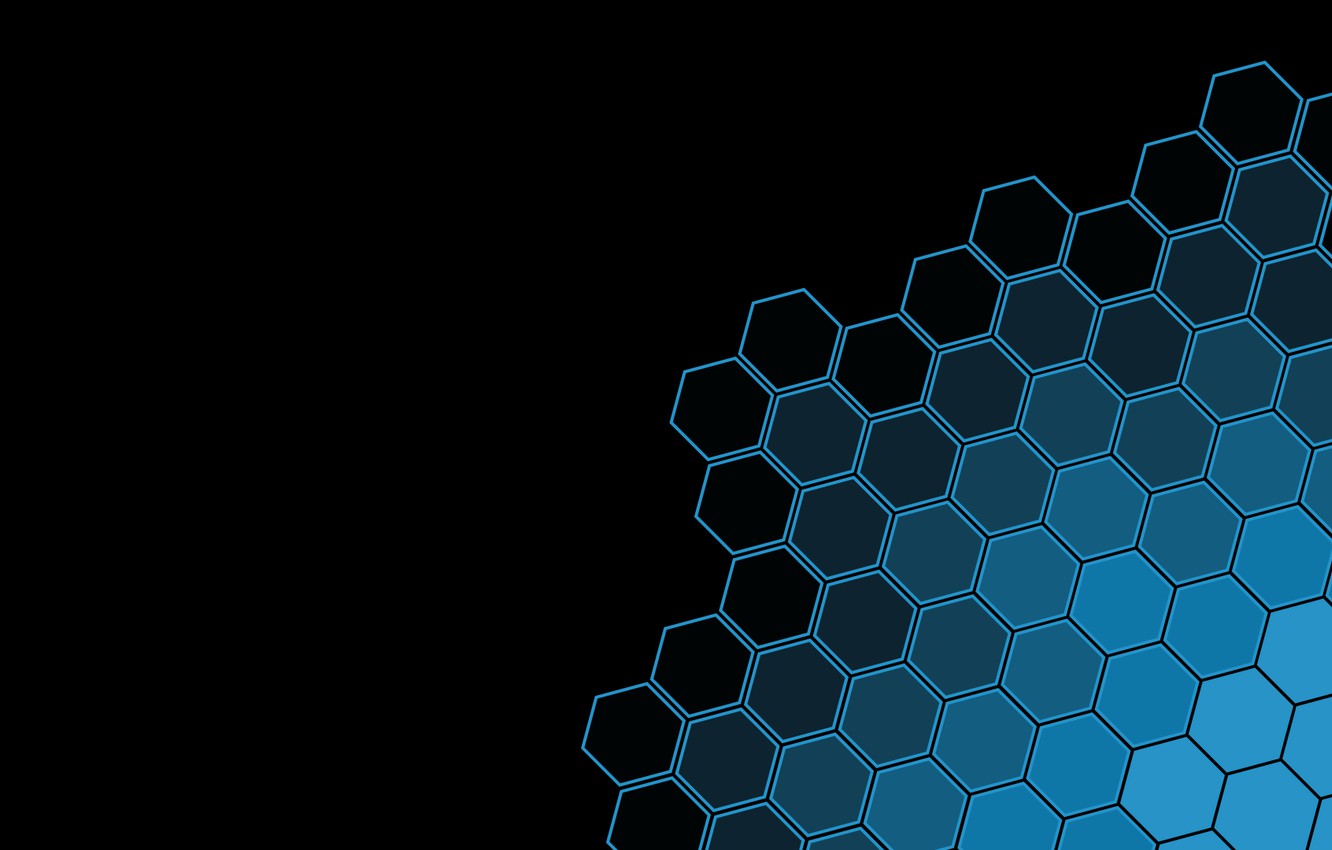 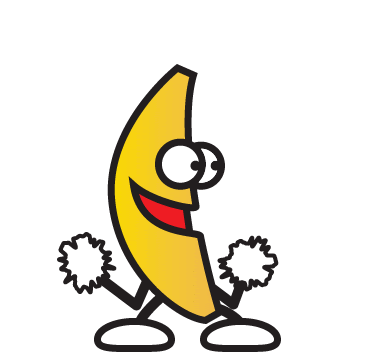 https://kapwing.com
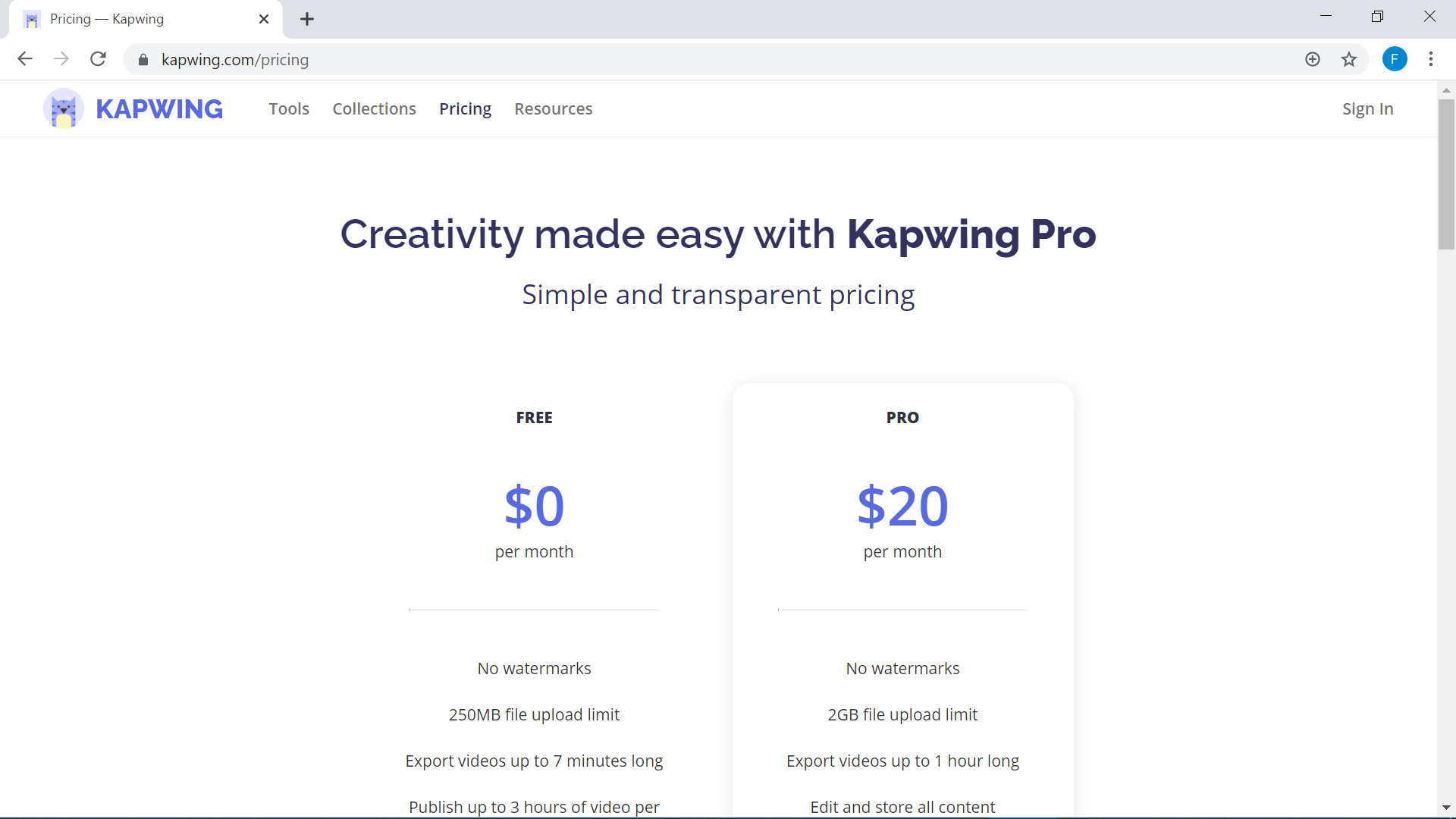 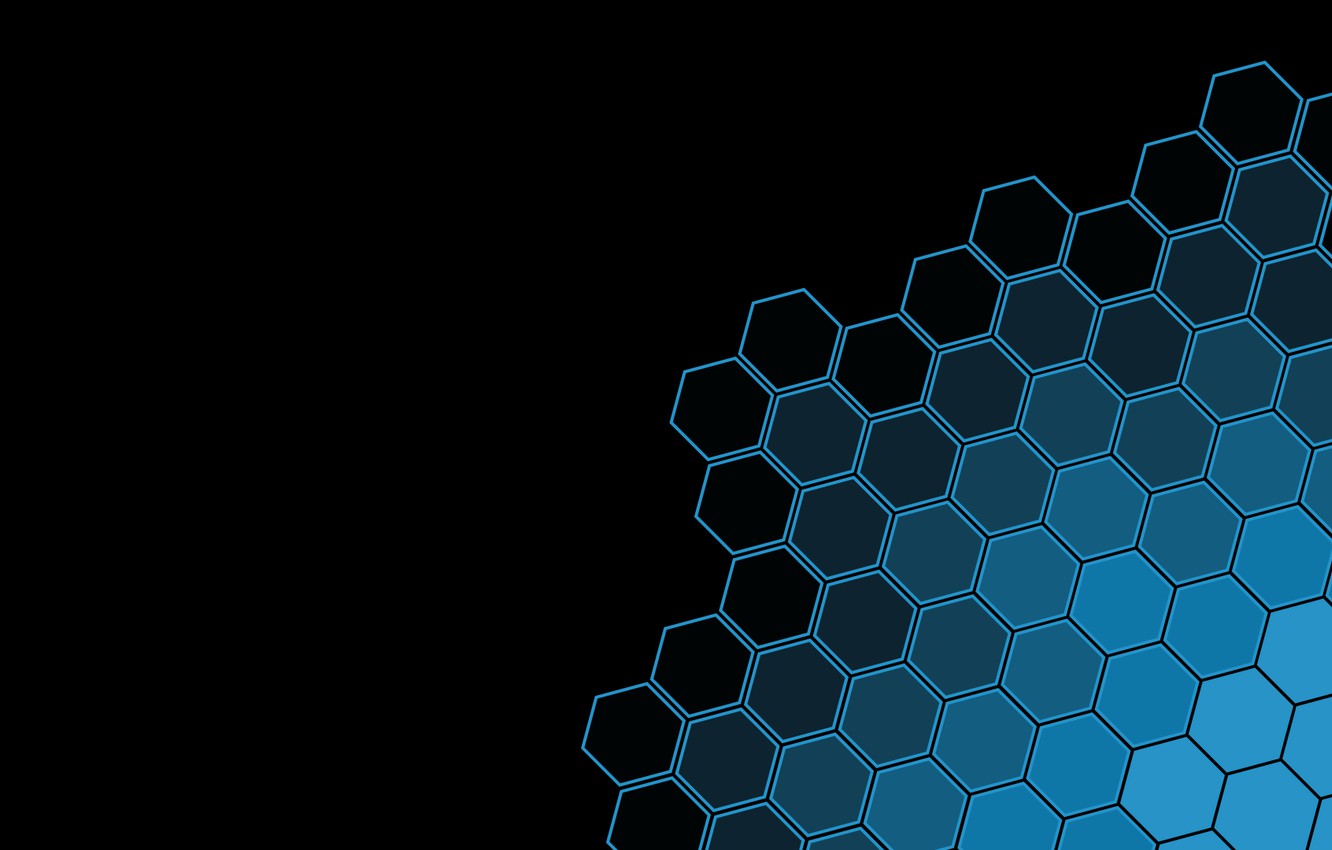 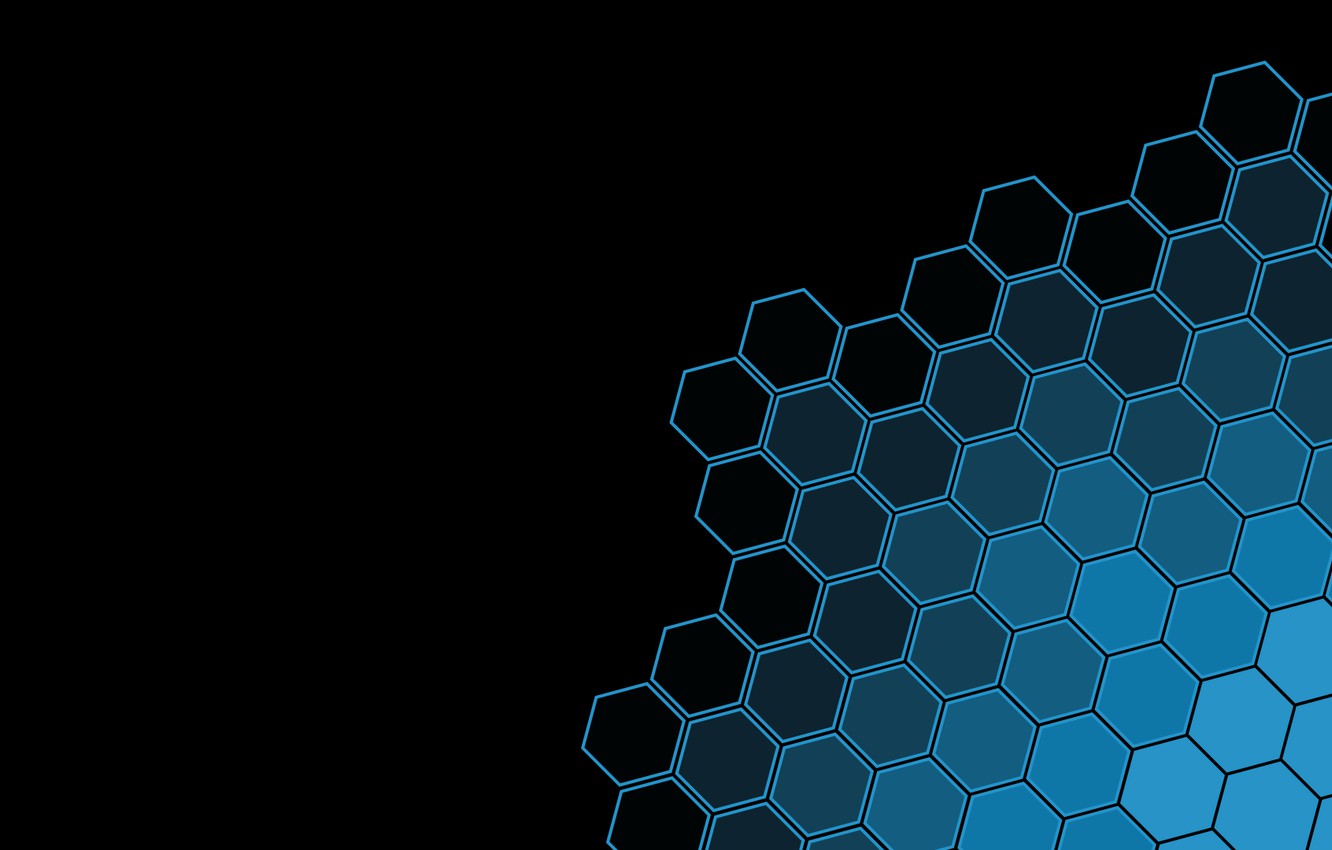 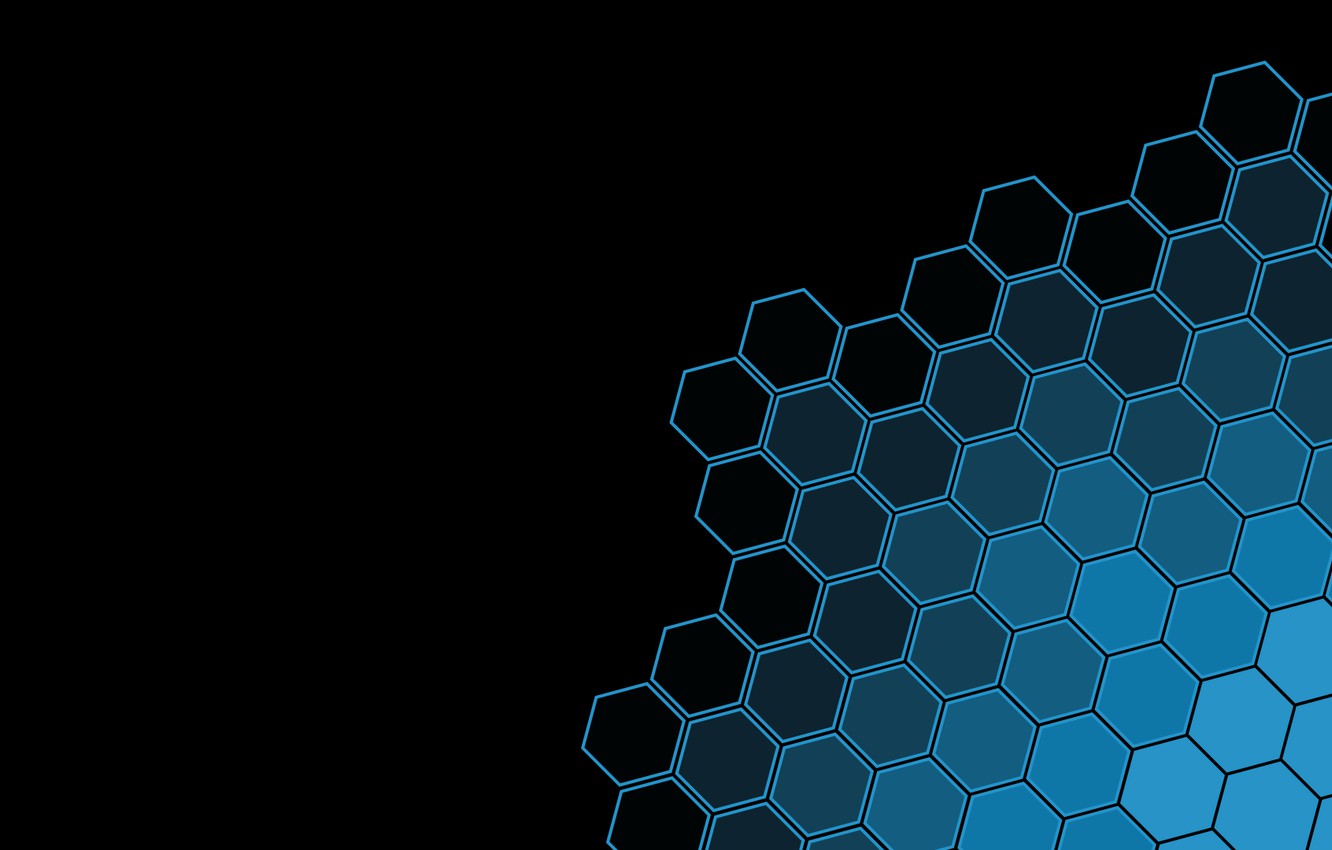 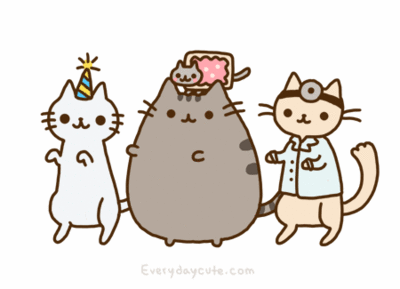 or you can try
https://app.biteable.com/
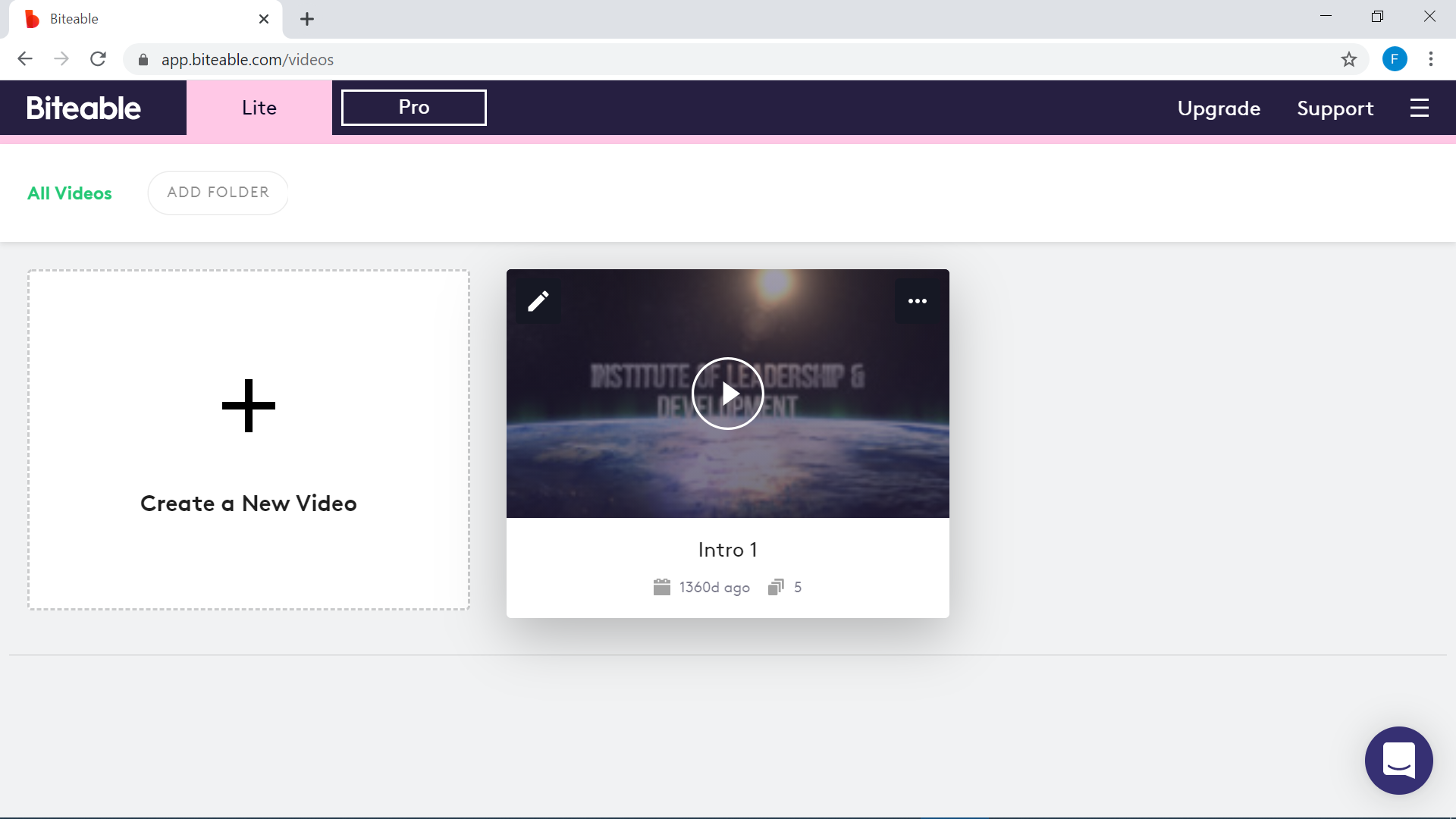 Google Search
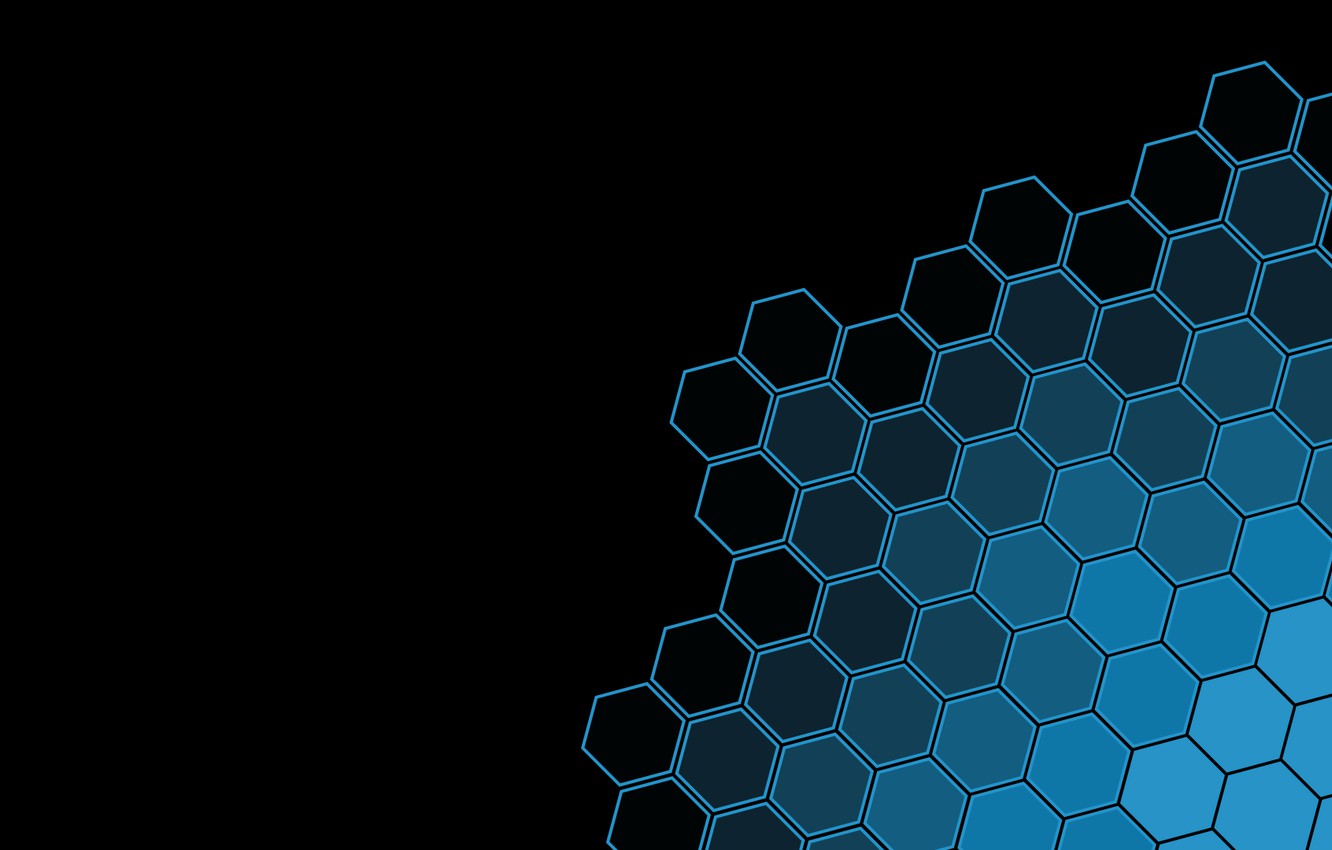 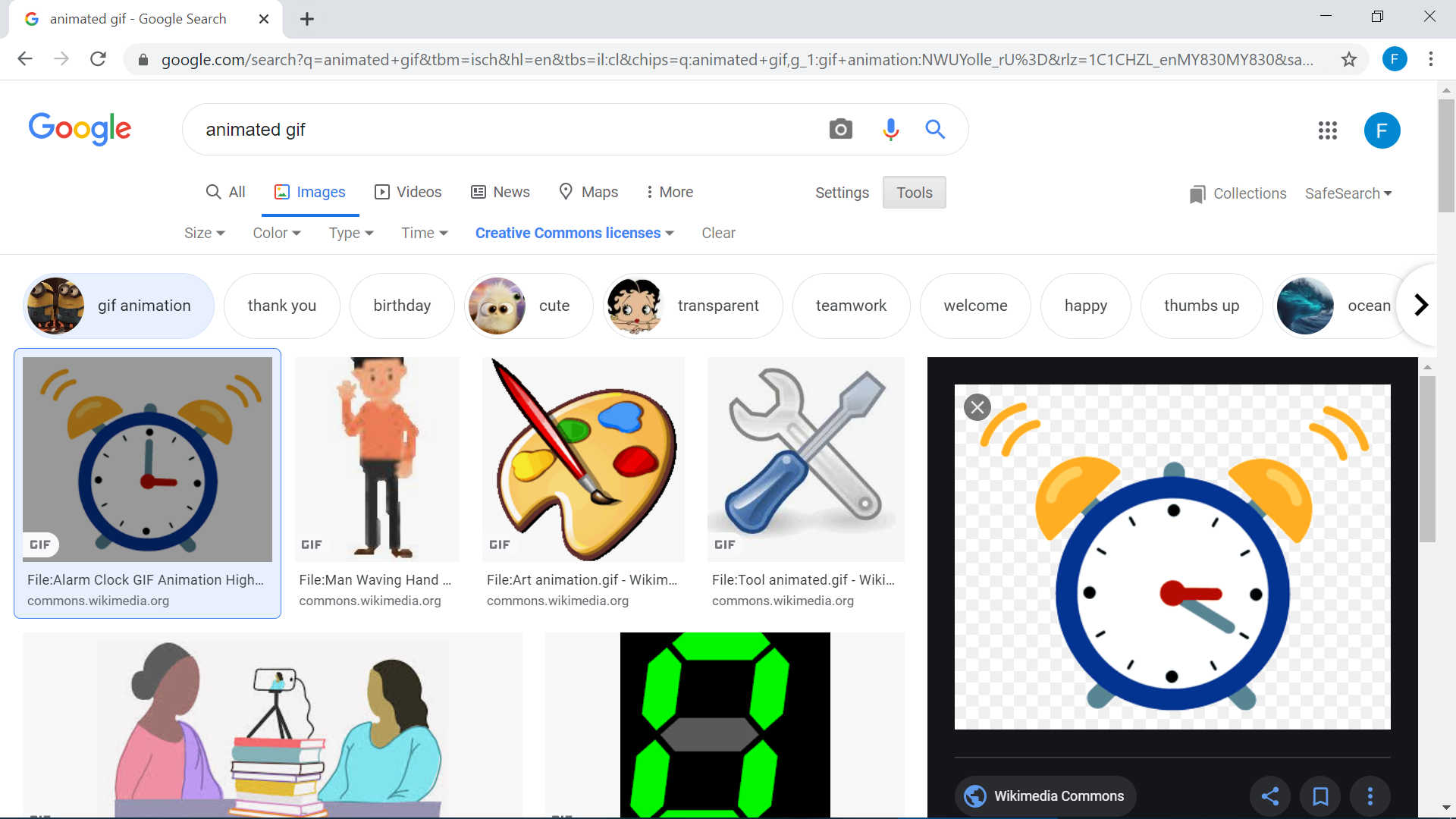 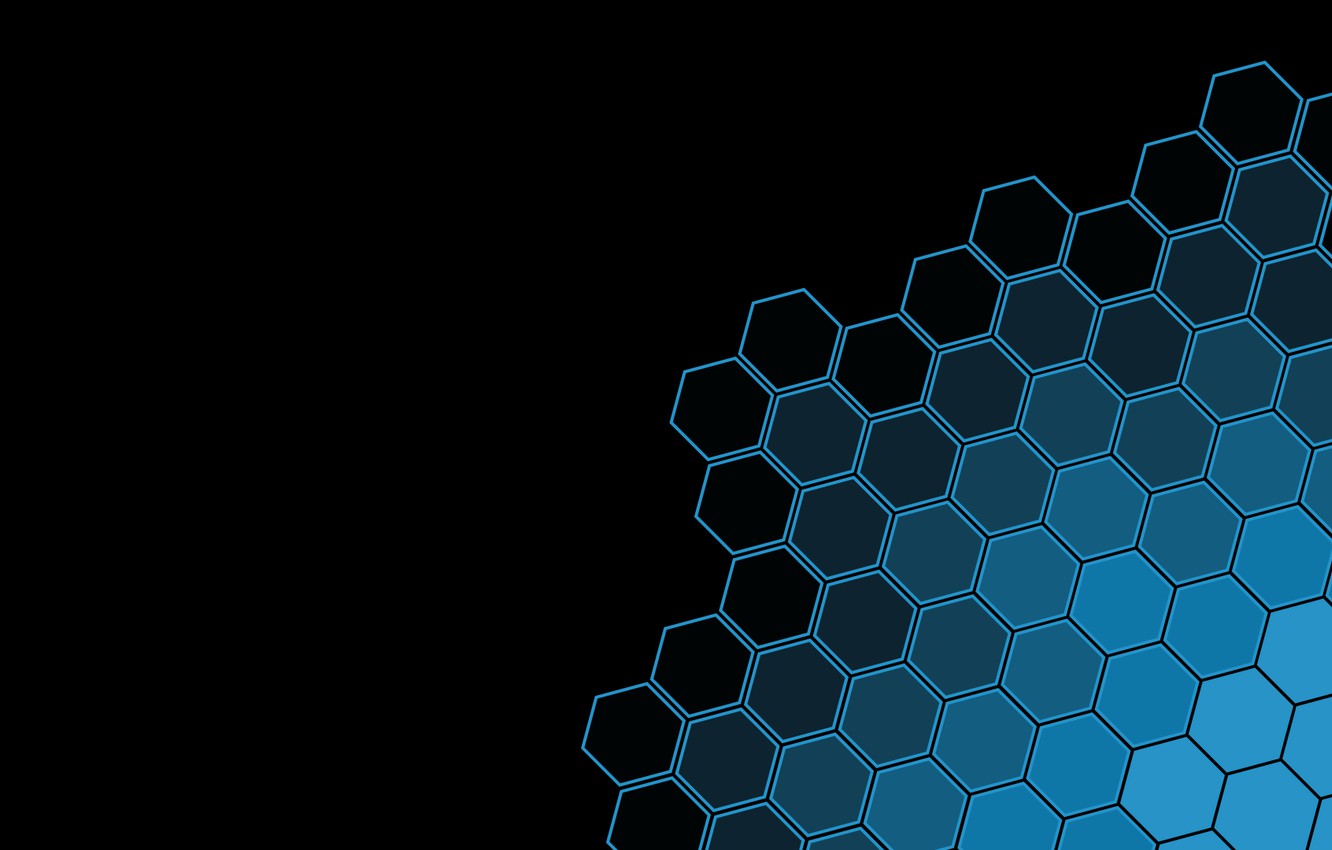 You can always use Google as your resource.
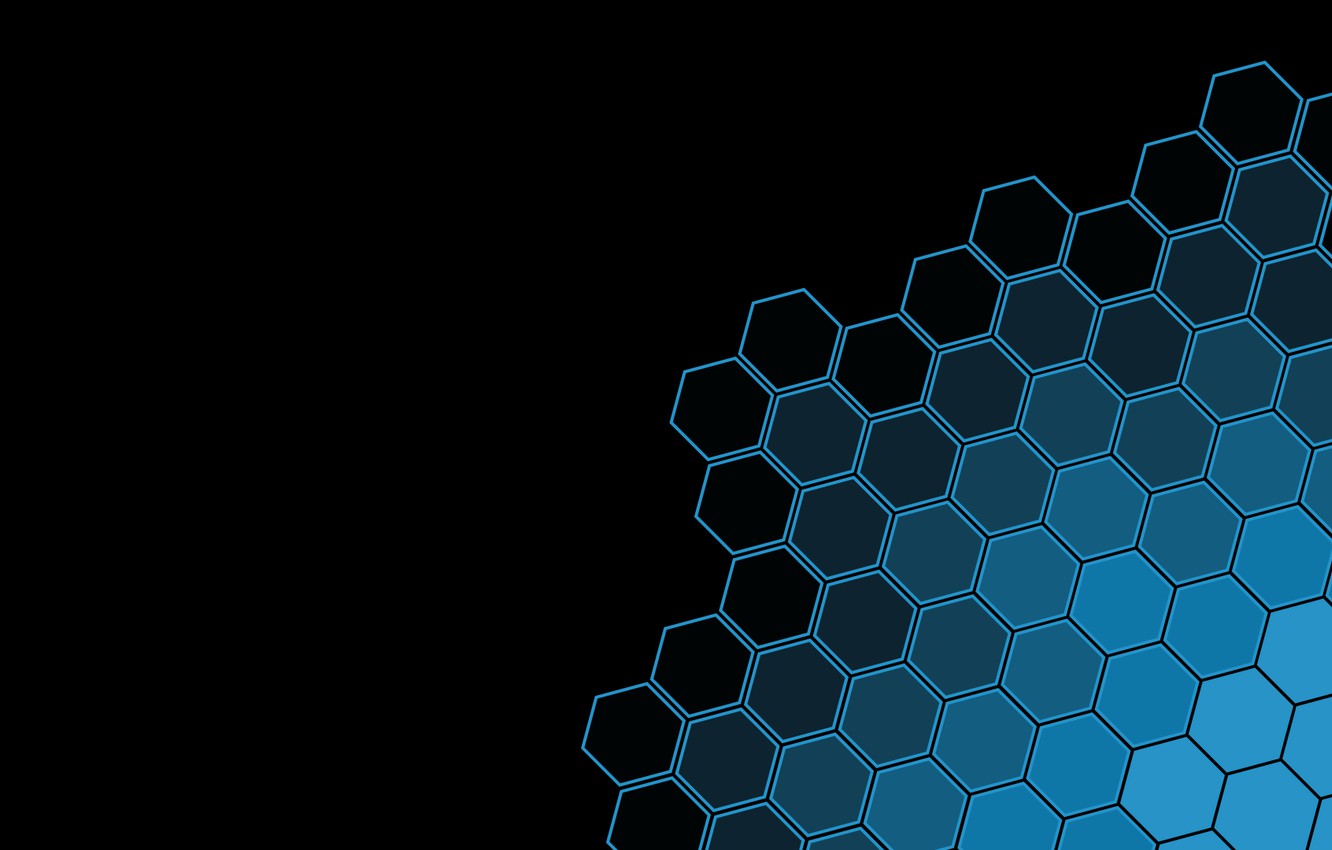 Google Search
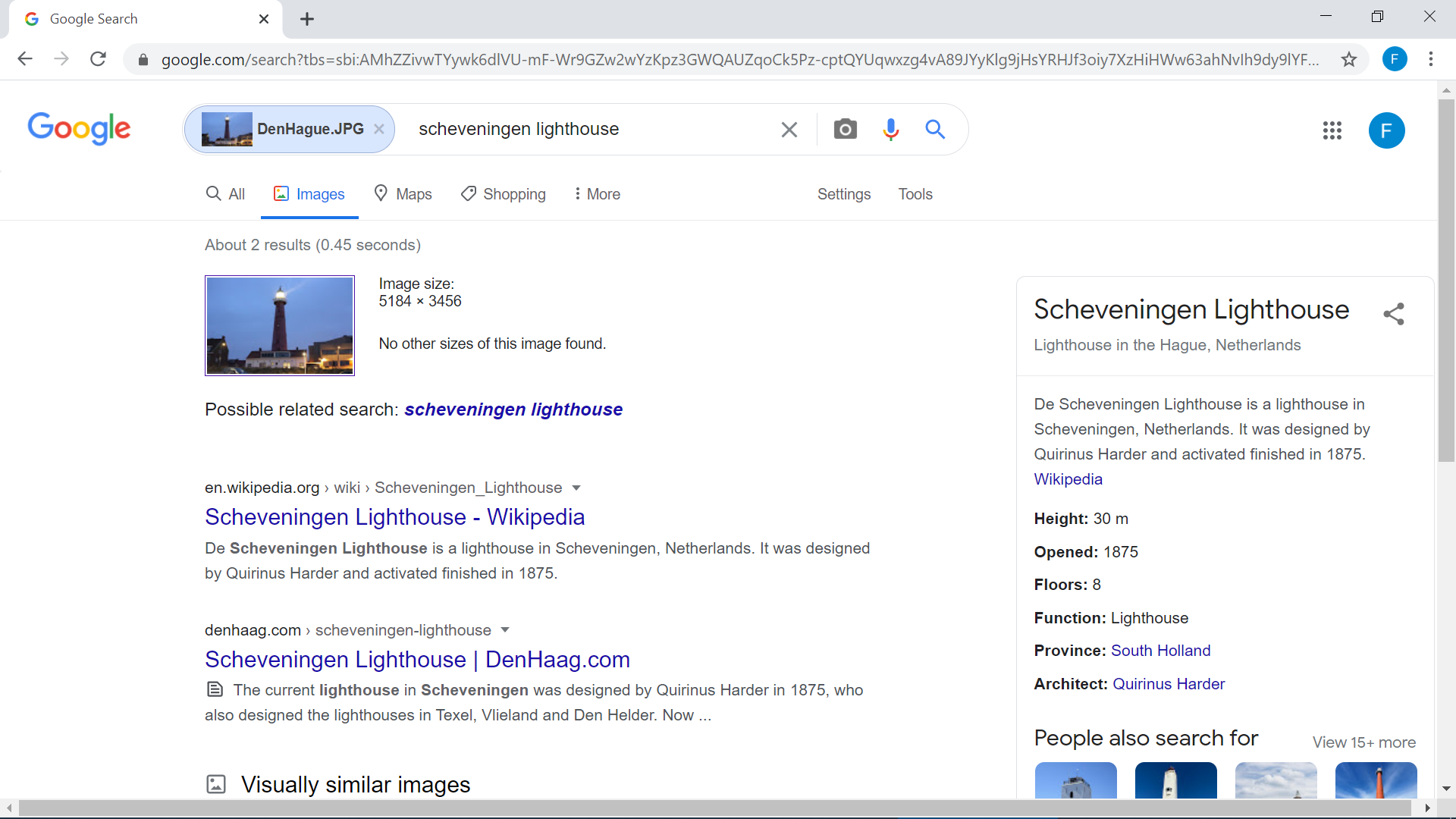 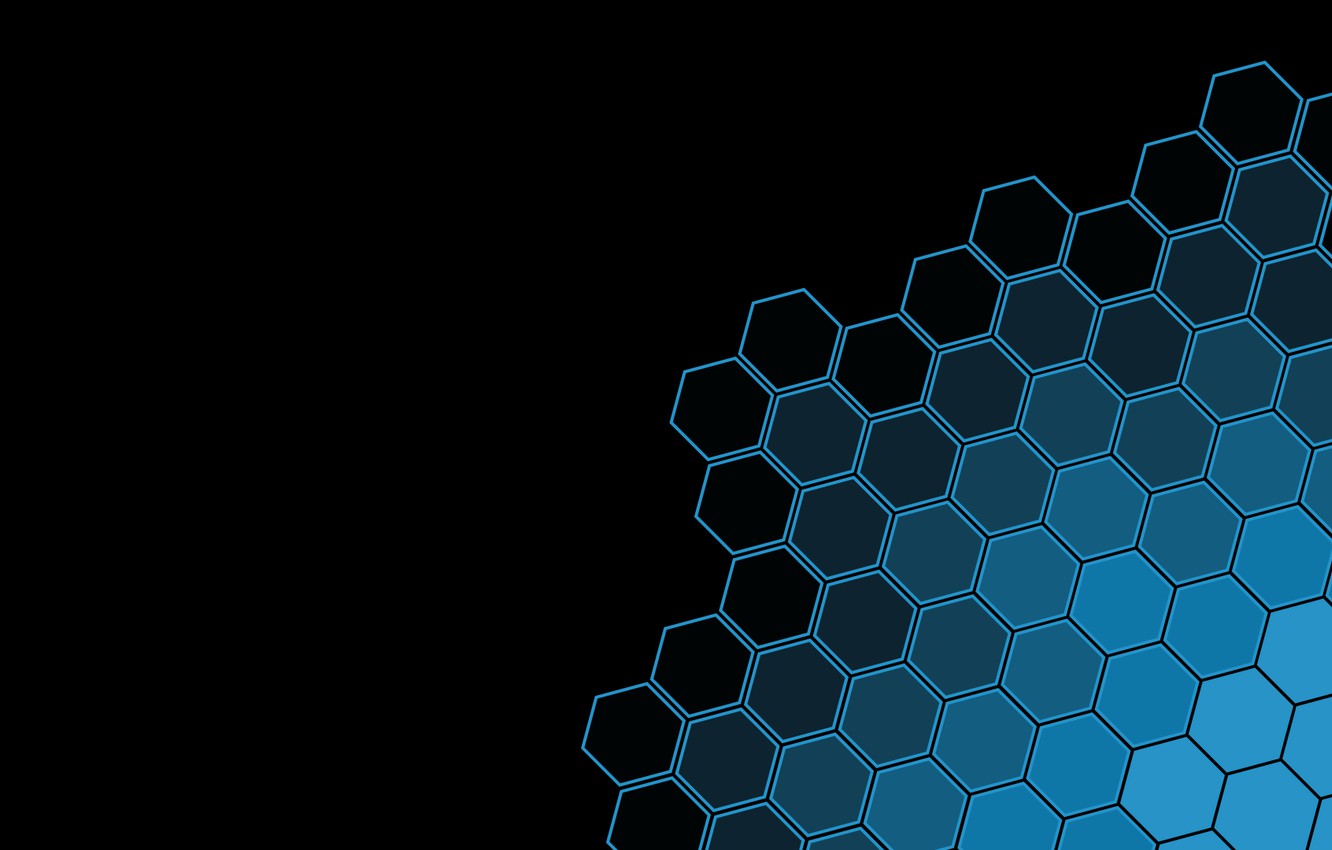 It has image-based search feature
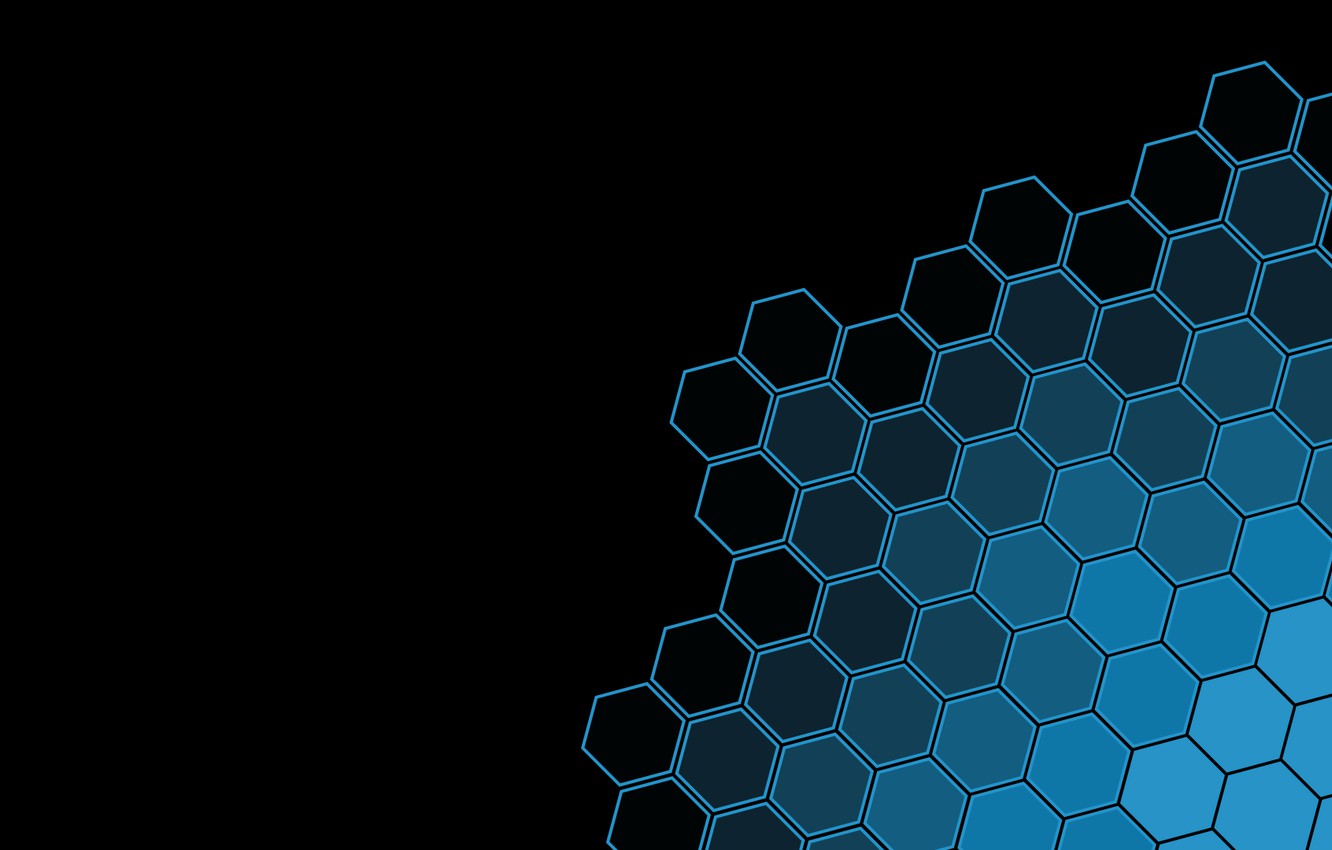 Animated Gifshttps://gifer.com/en/
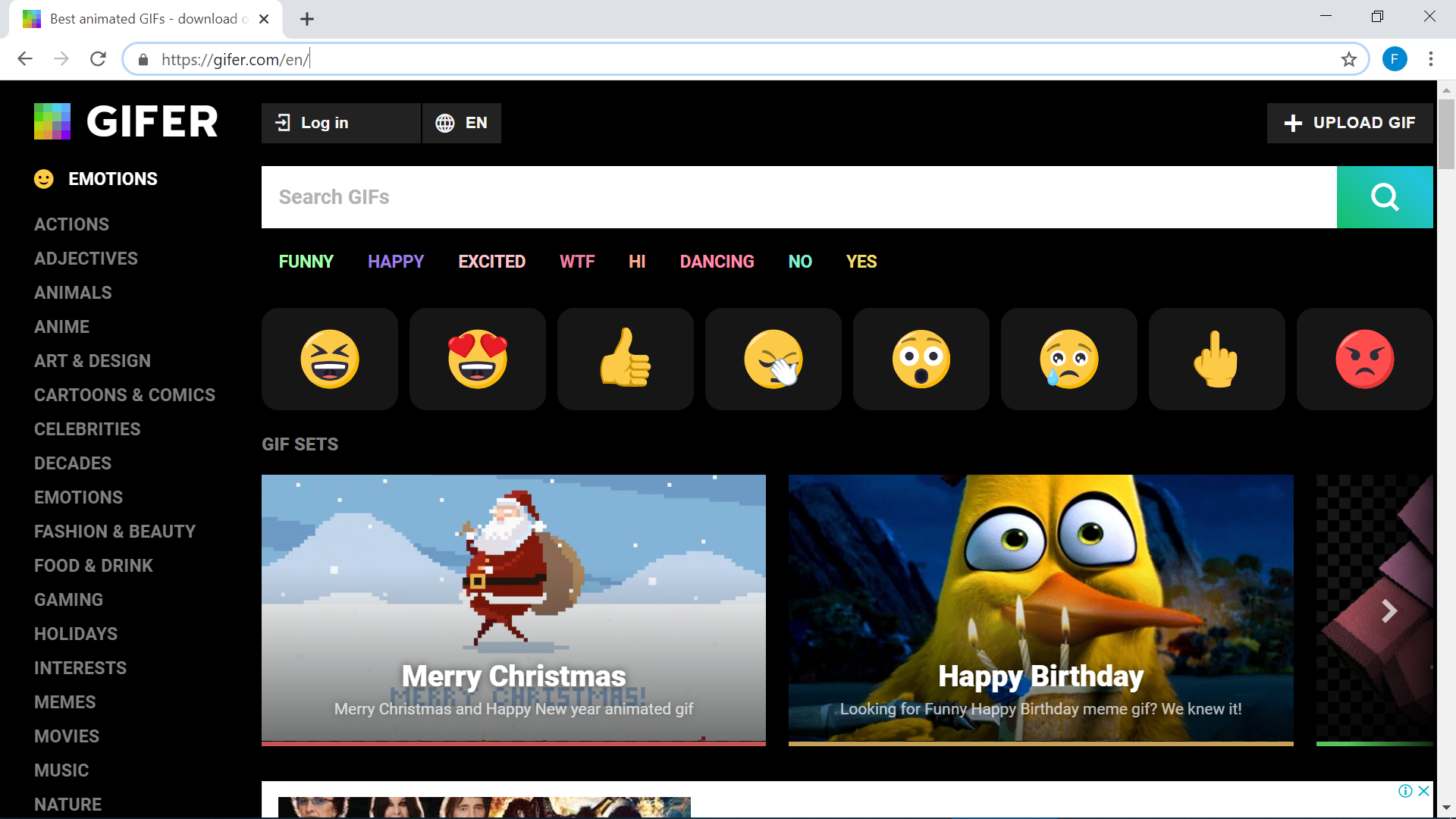 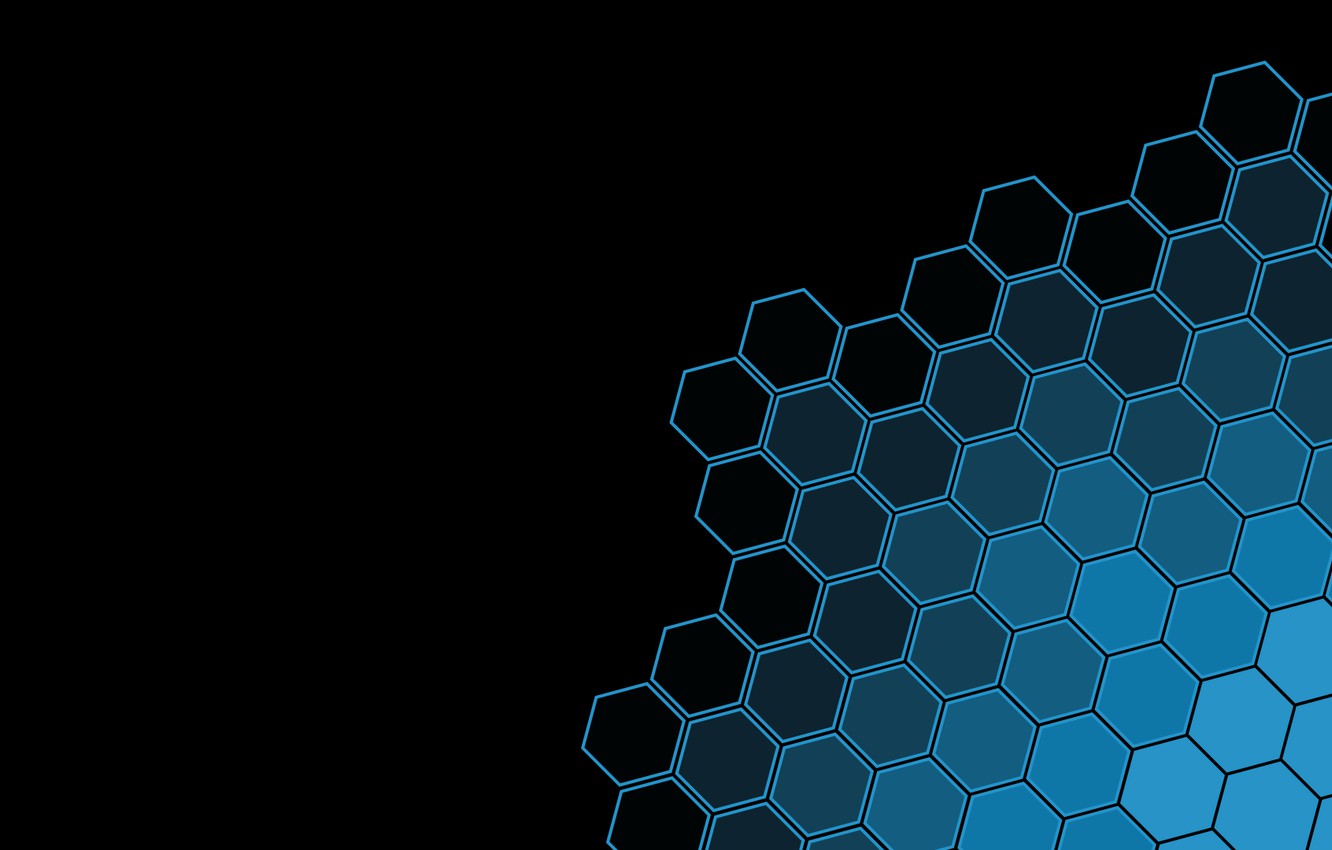 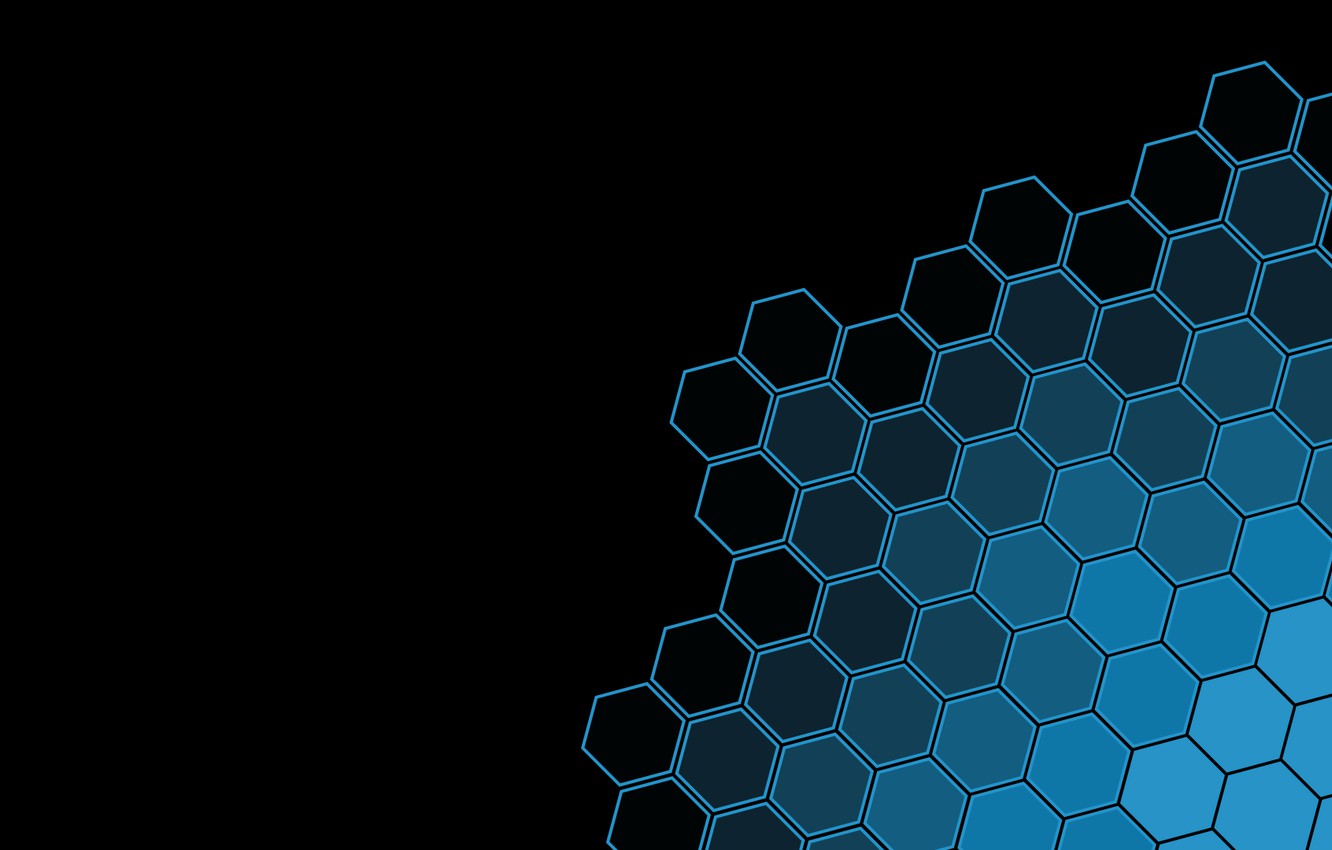 Other Place that I go to
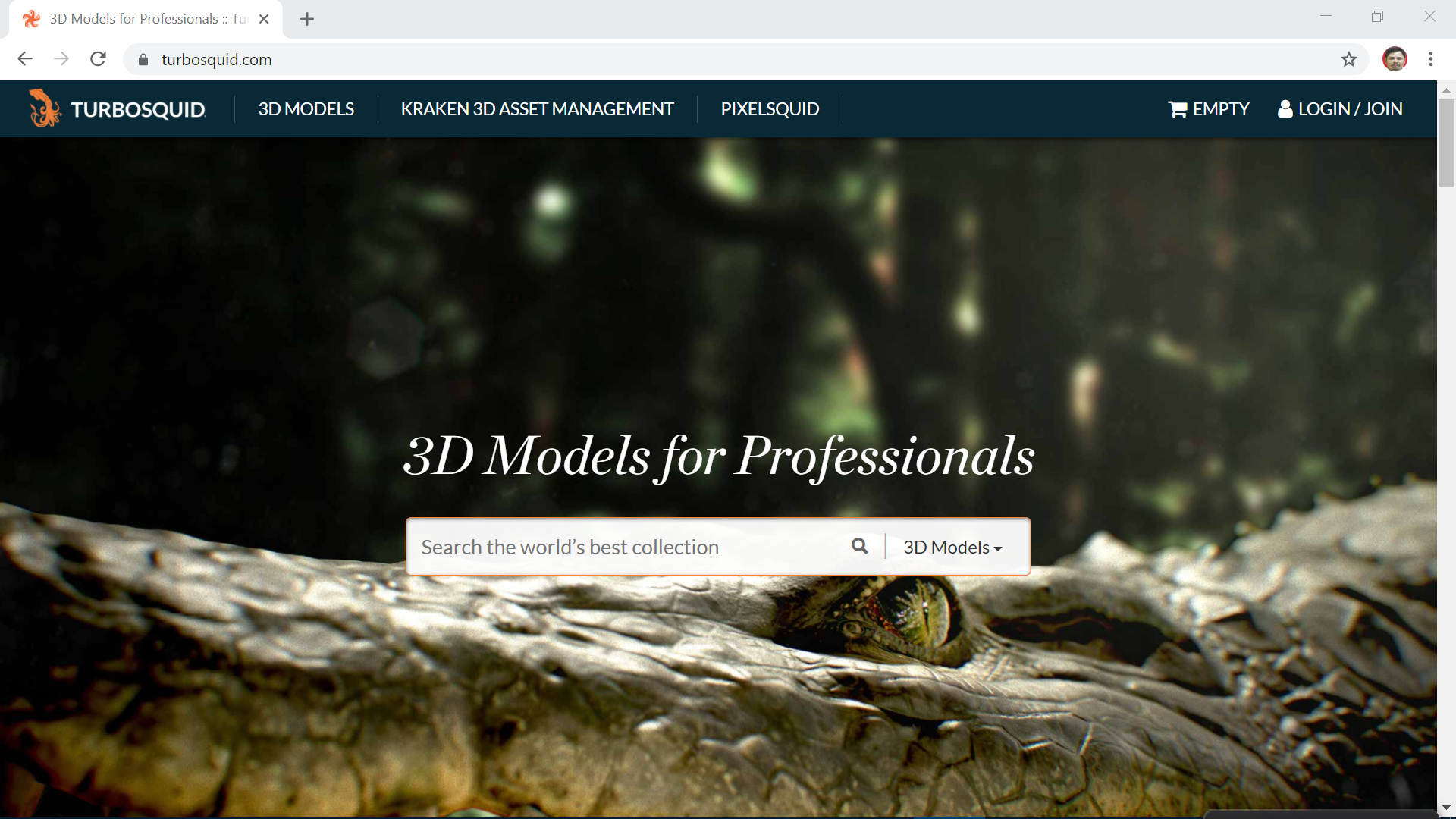 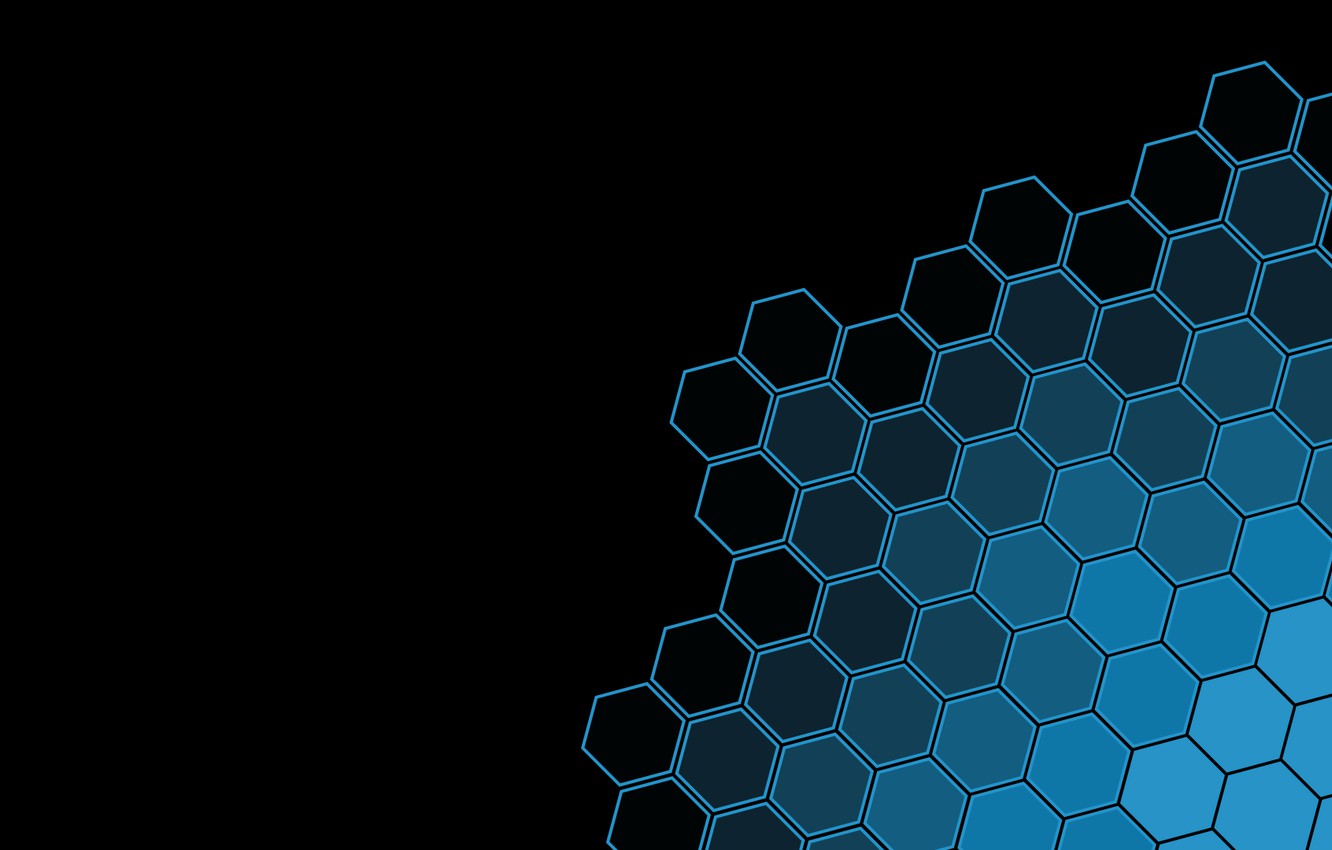 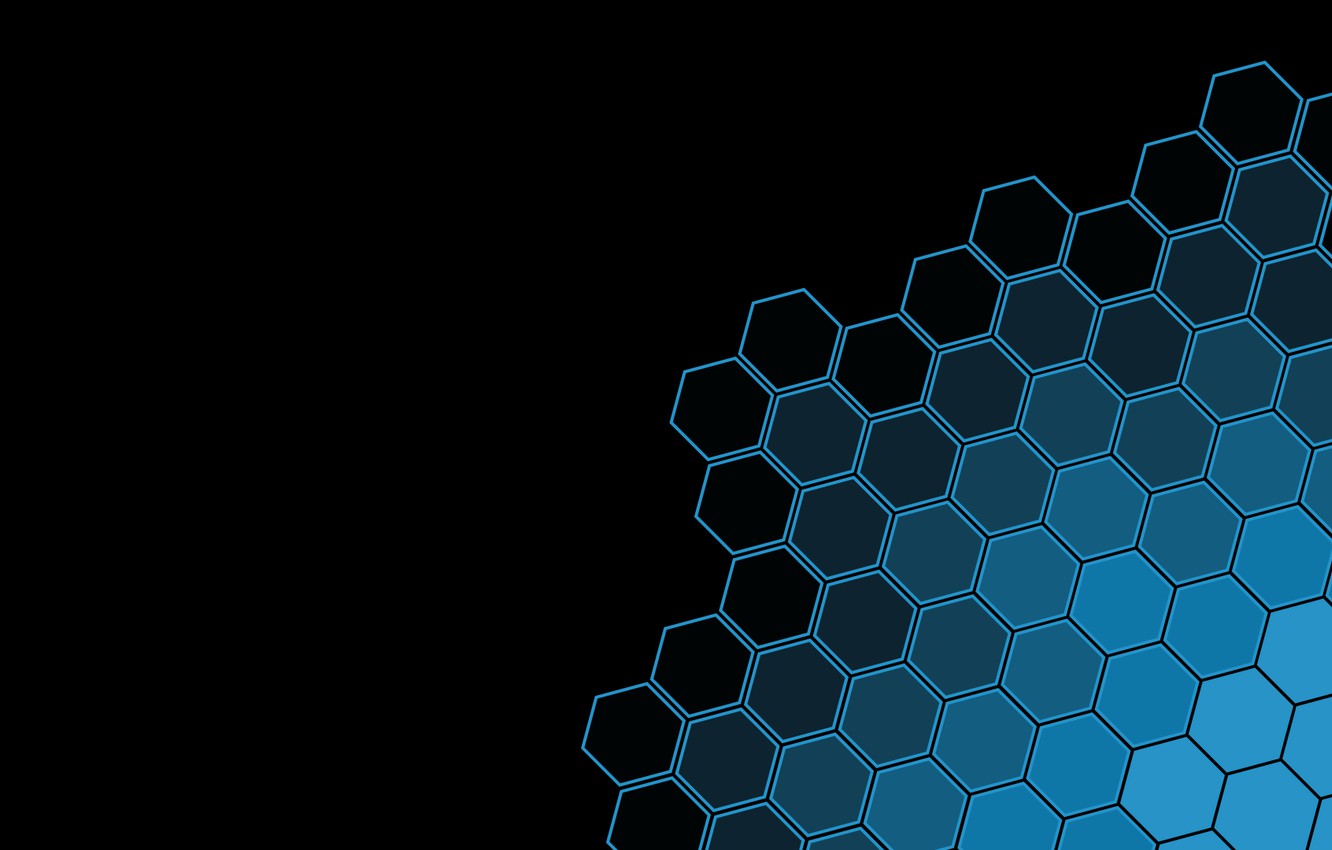 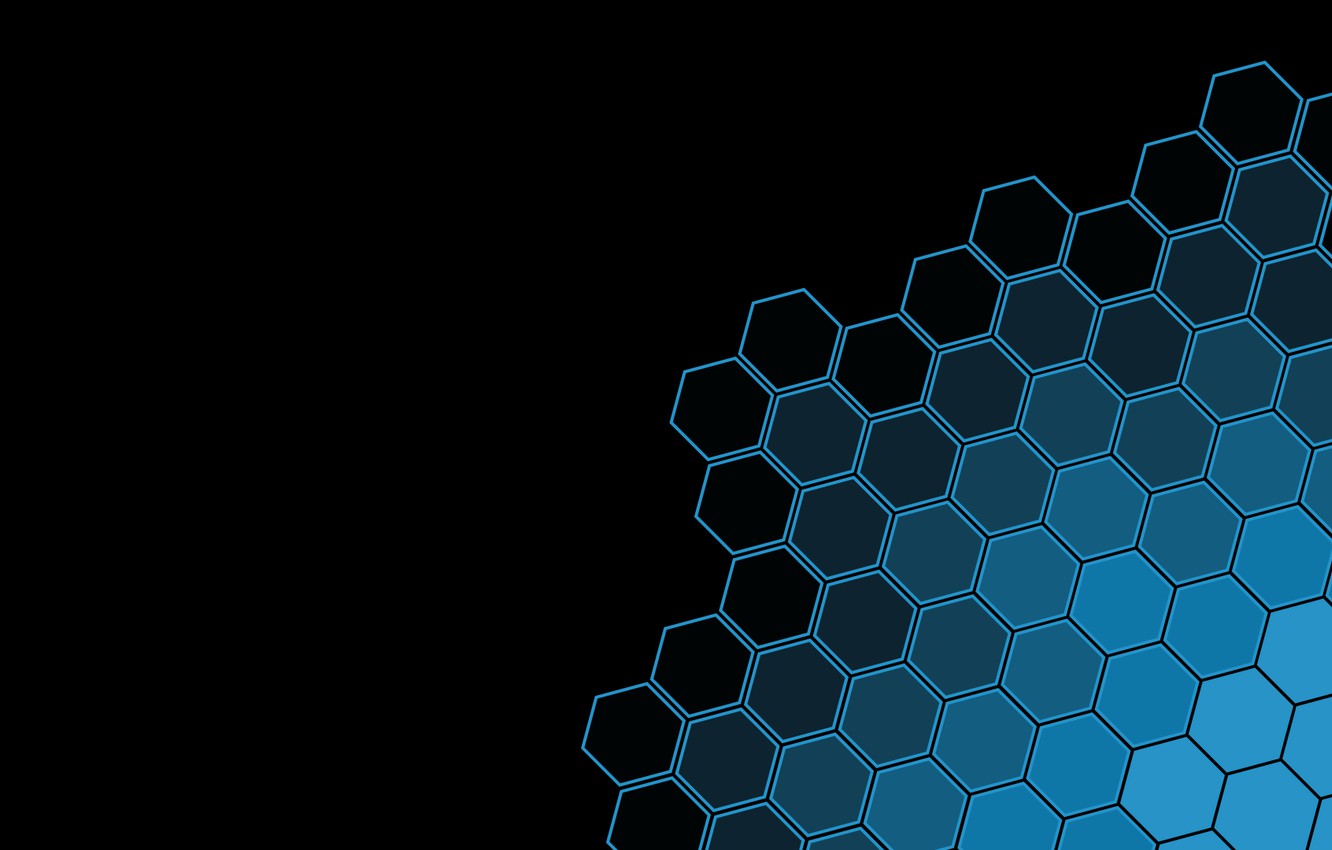 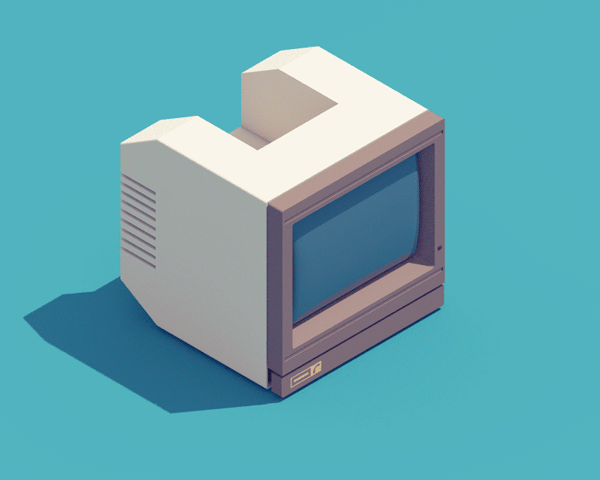 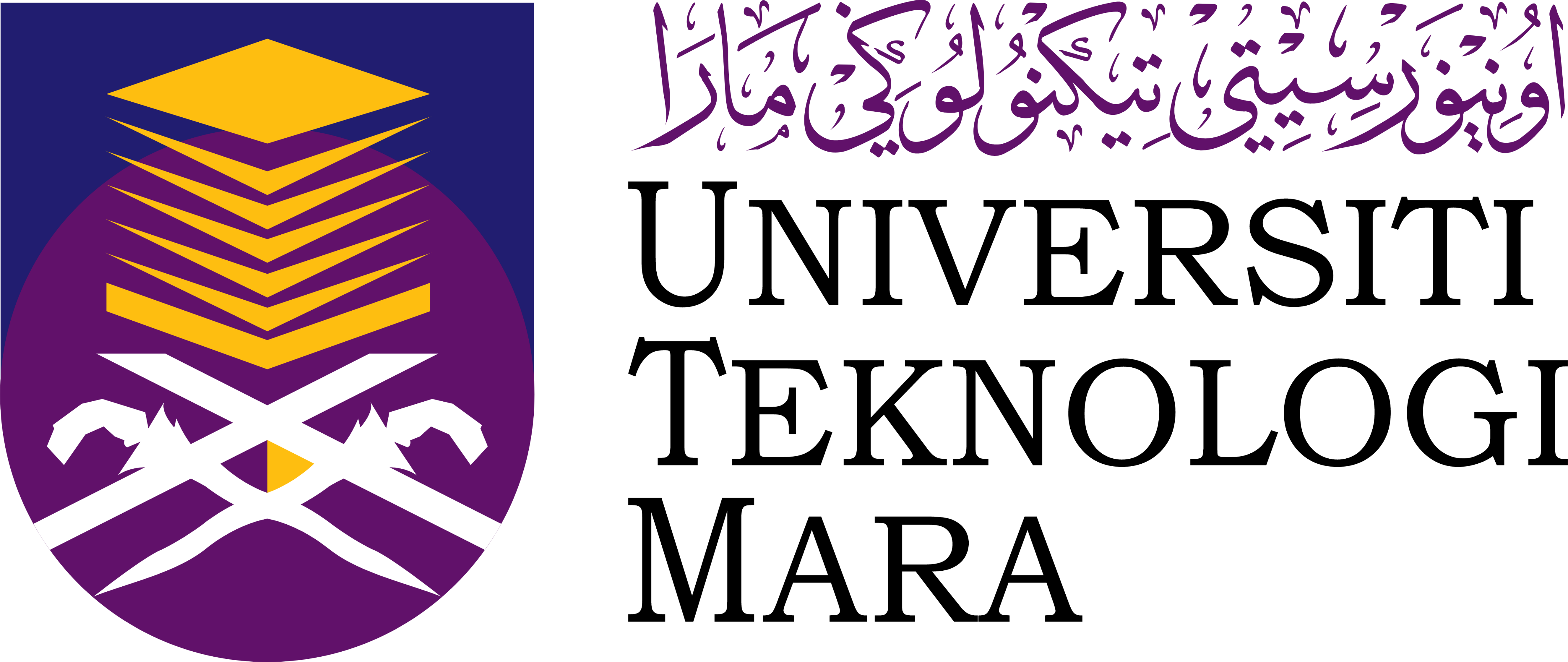 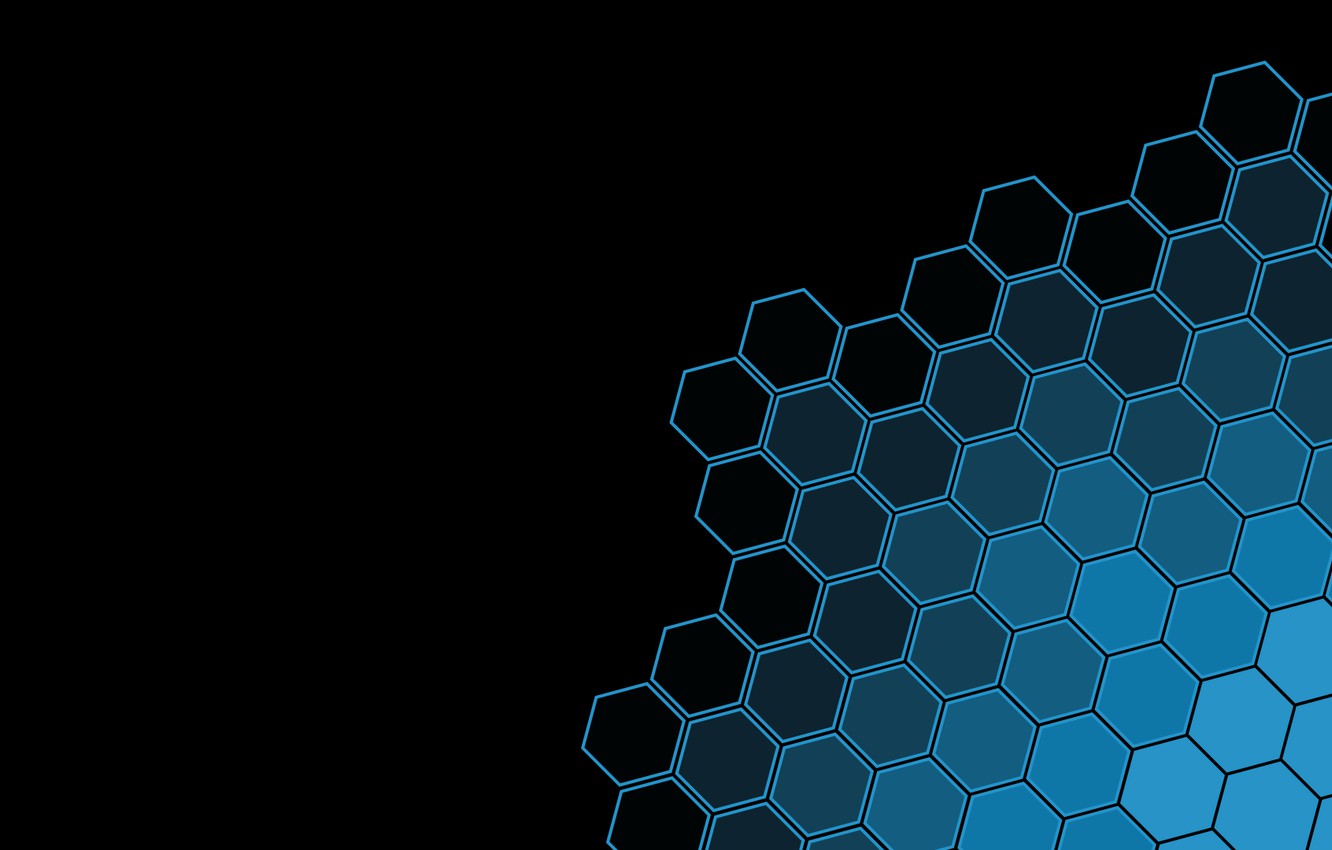 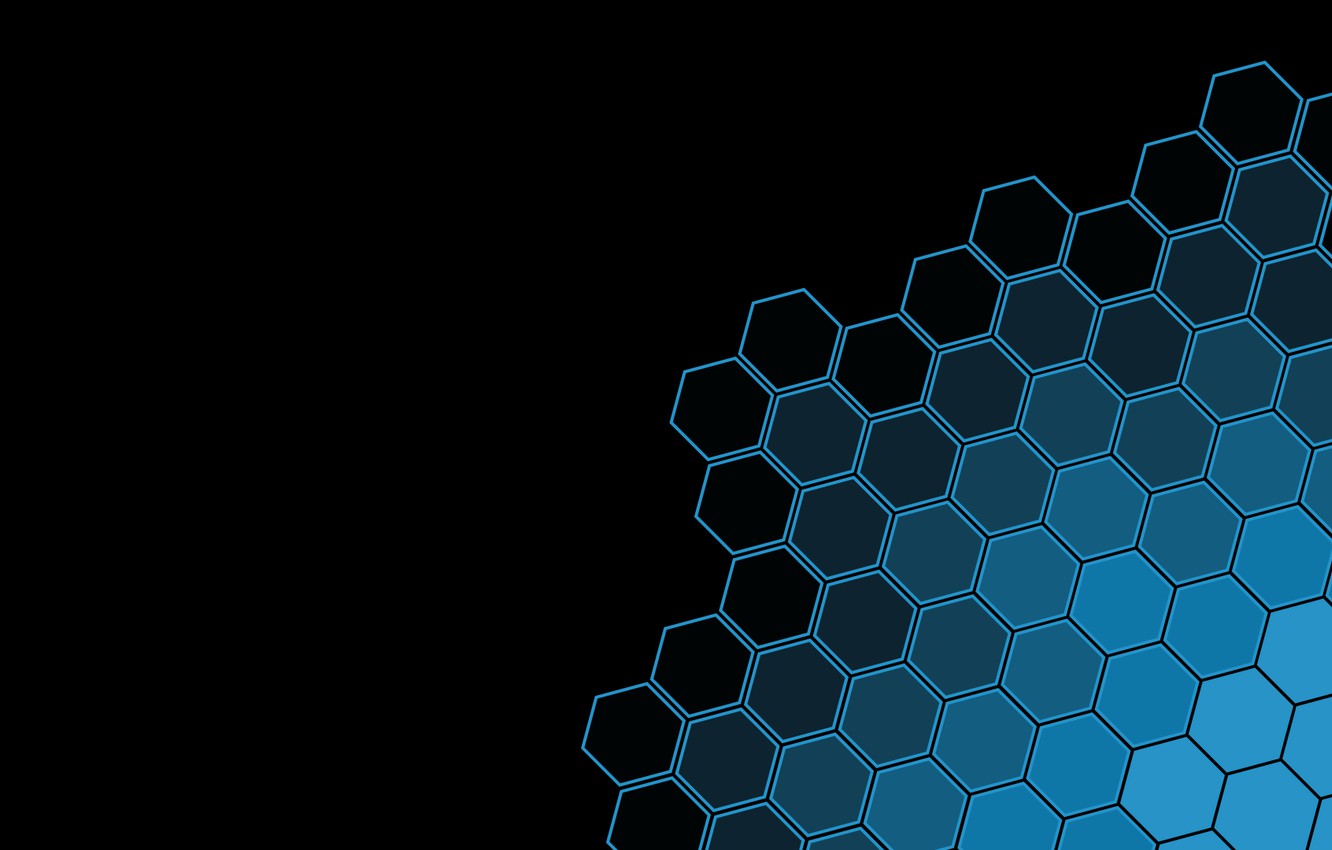 Thank You
Dr. Fakhrul Hazman Yusoff